27 Jan 2025
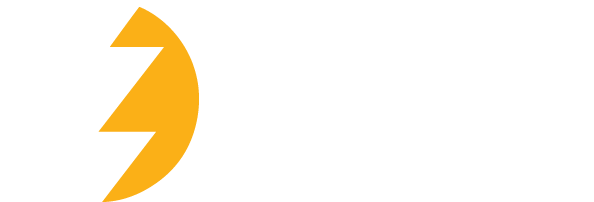 Build The Future More Efficiently ™
PCX History in Volumetric Construction
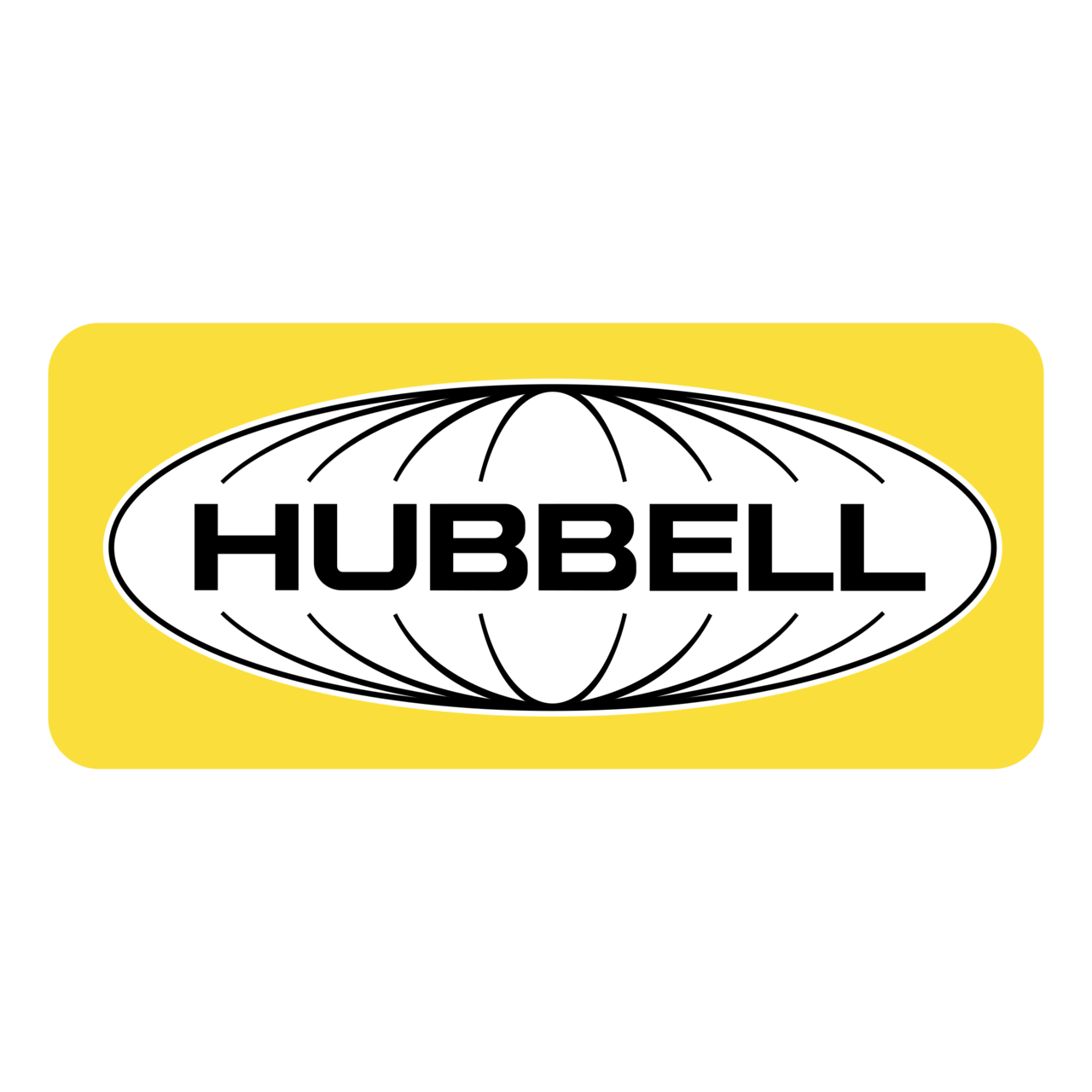 Founded
Acquired
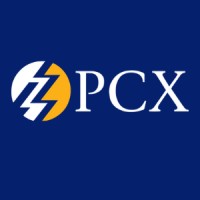 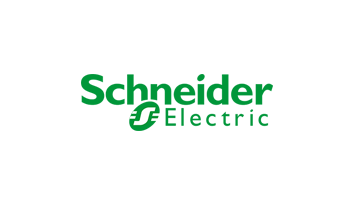 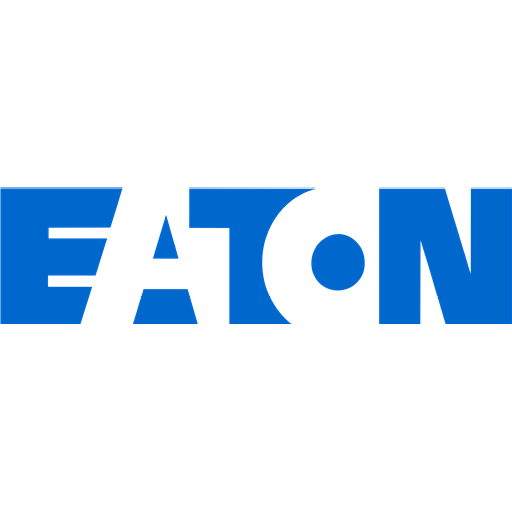 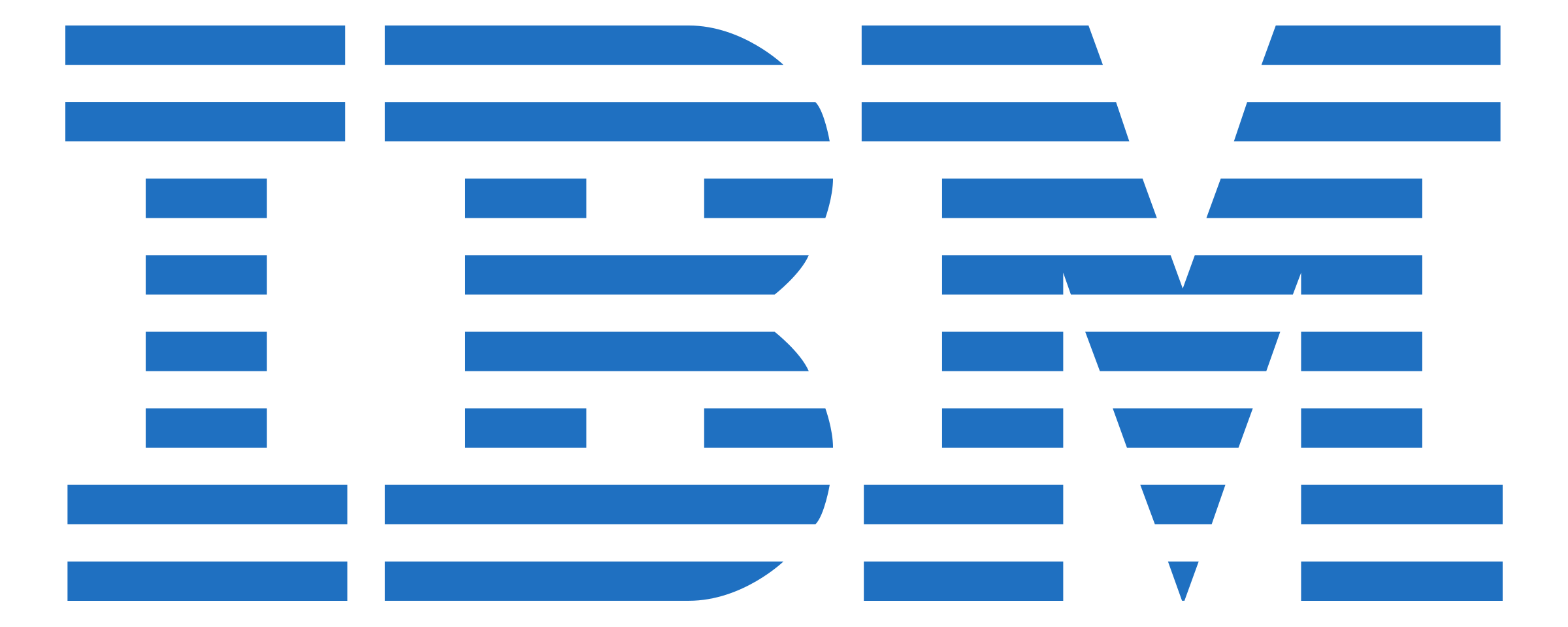 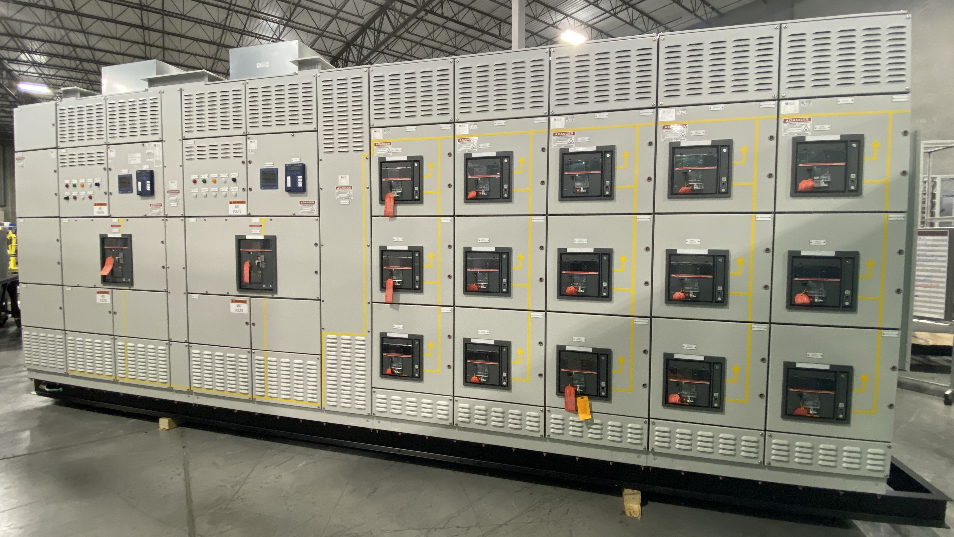 CSP
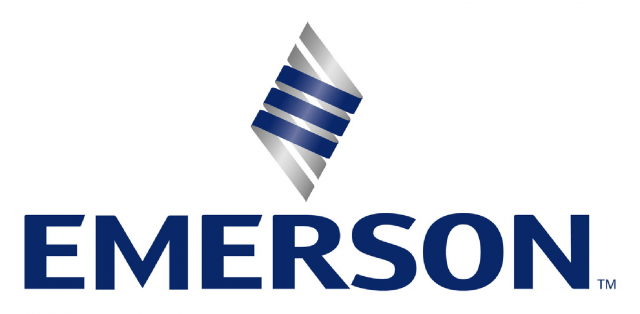 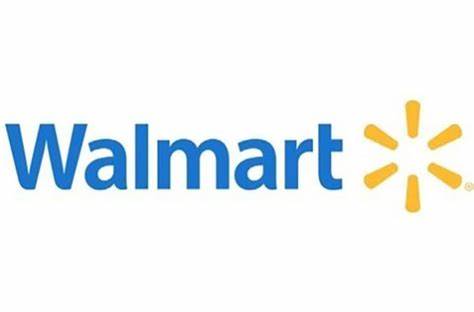 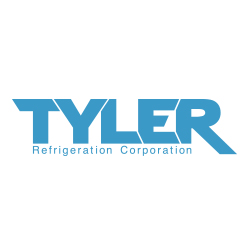 Hyperscalers          Social media
Expanding 2025 for
  next generation
  solutions
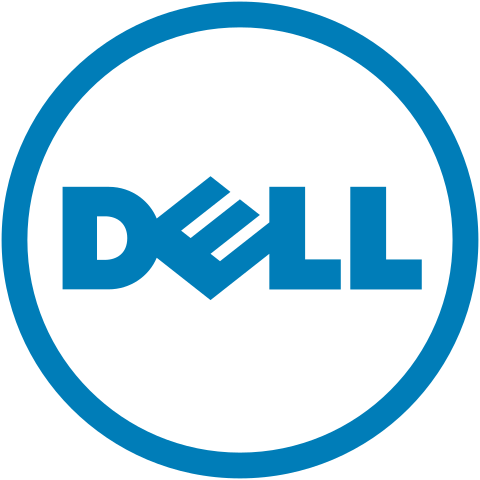 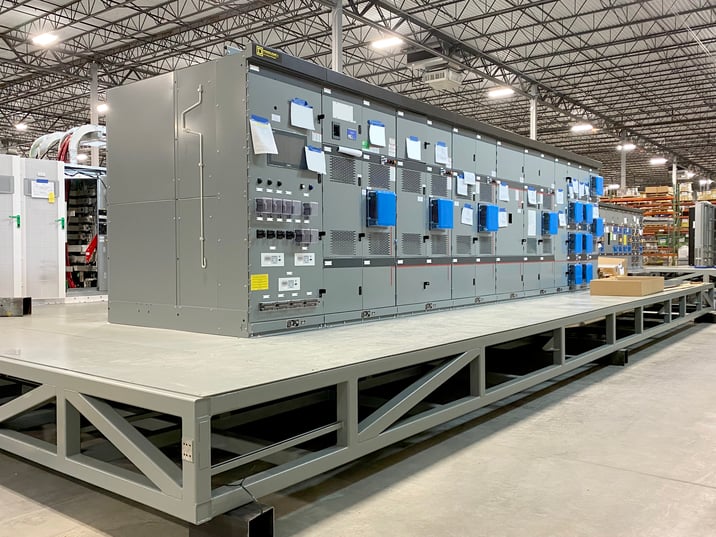 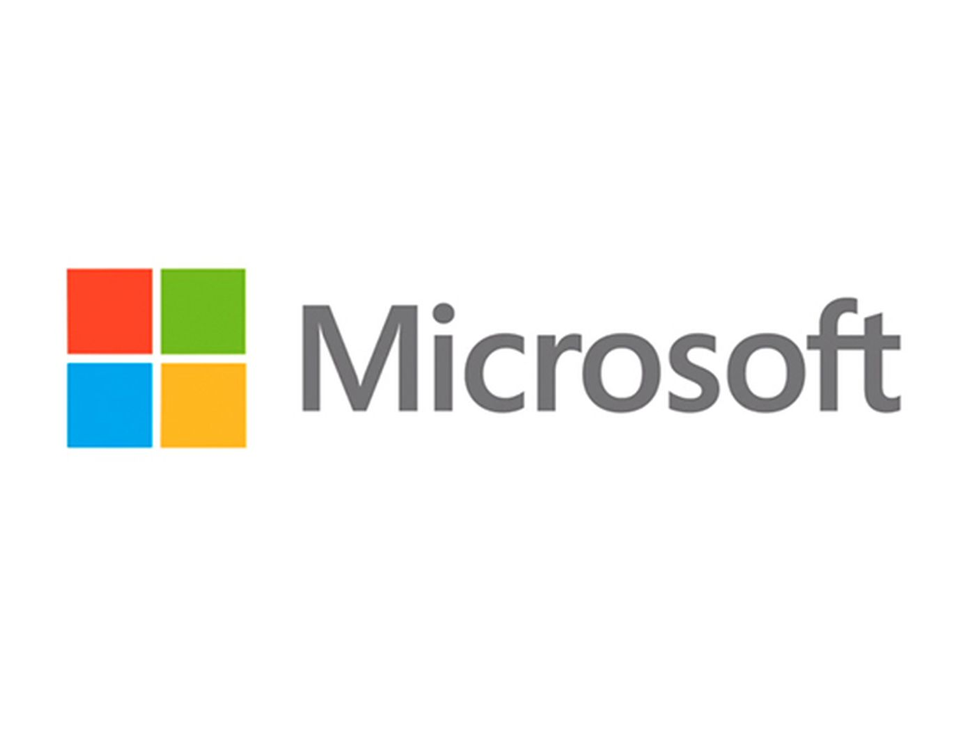 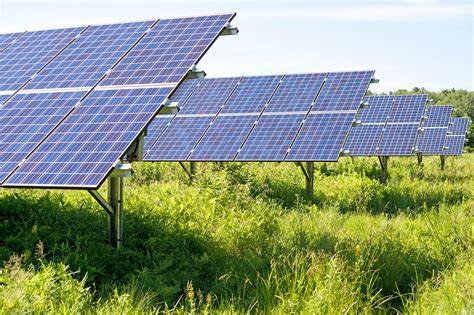 1993
2002
2010
2022
2016
PCX Data Center Modular Journey in Volumetric Construction
Expanding 2025 for
  next generation
  solutions
AI
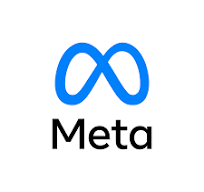 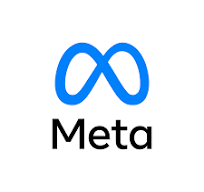 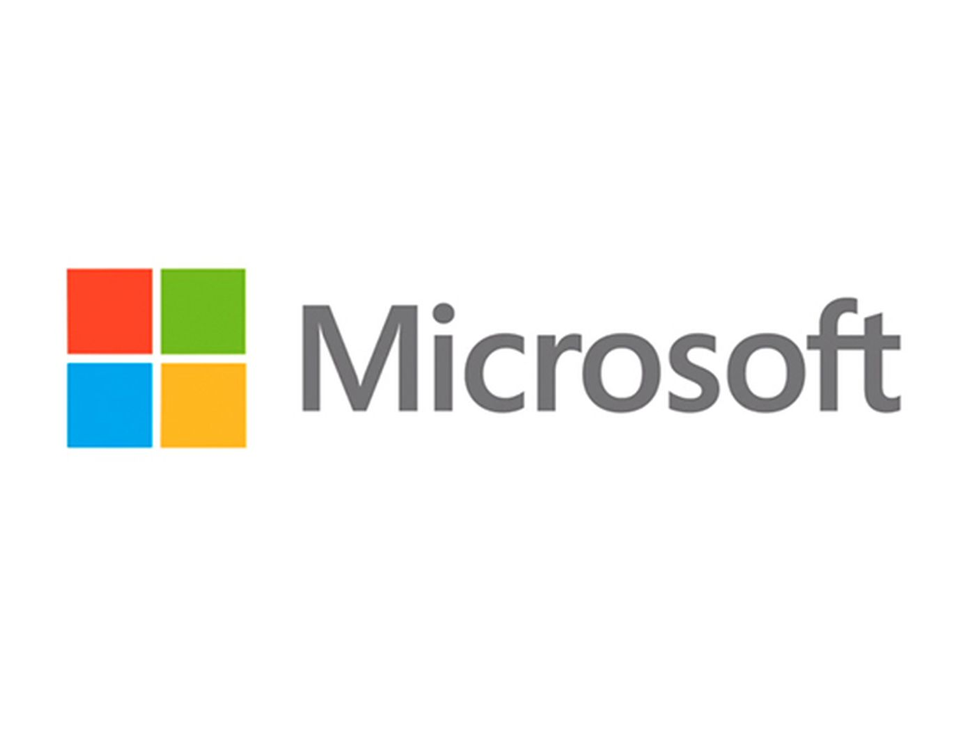 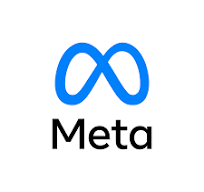 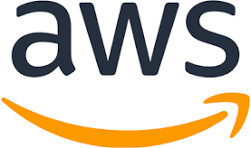 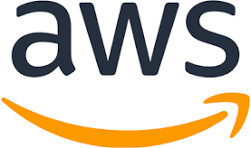 Type F
Gillian/Fremont
Tetris V2
Type 1
Tetris V3
10X
PEC
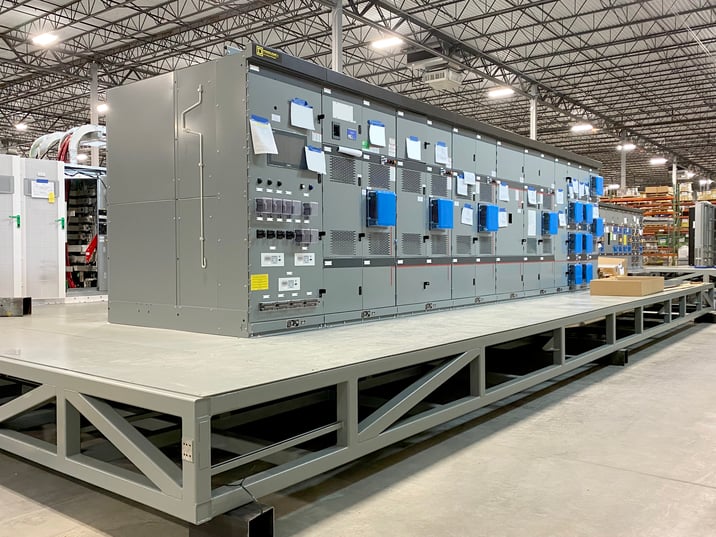 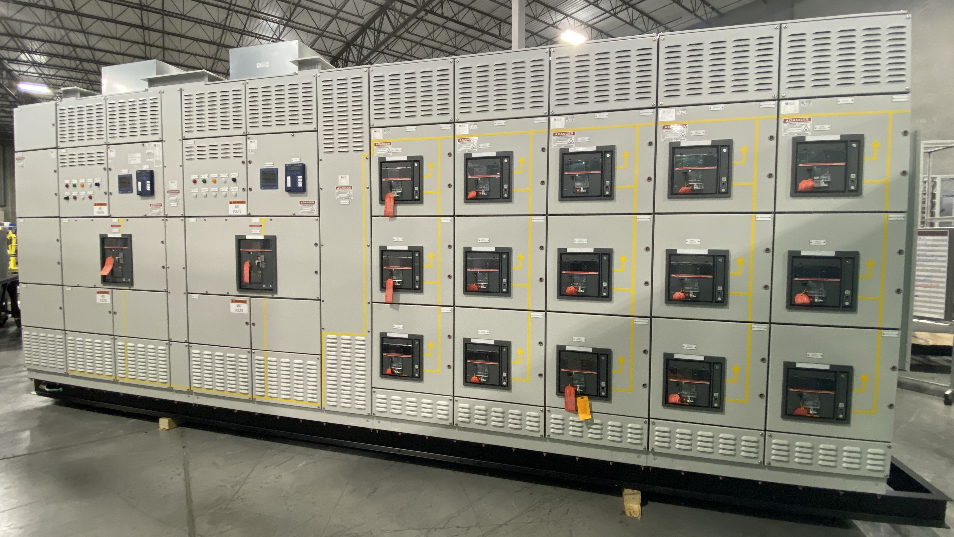 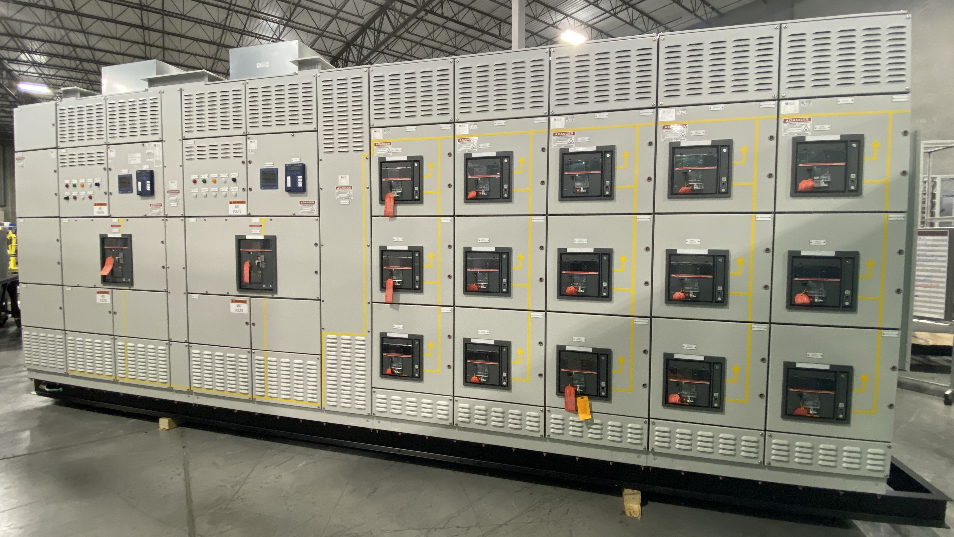 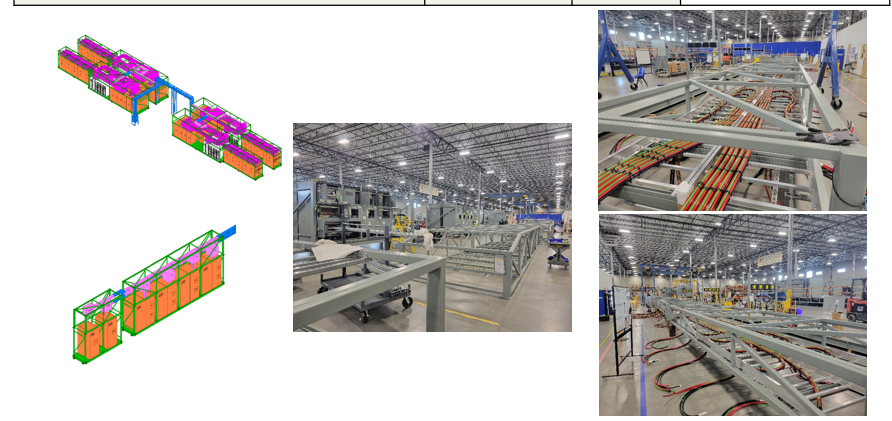 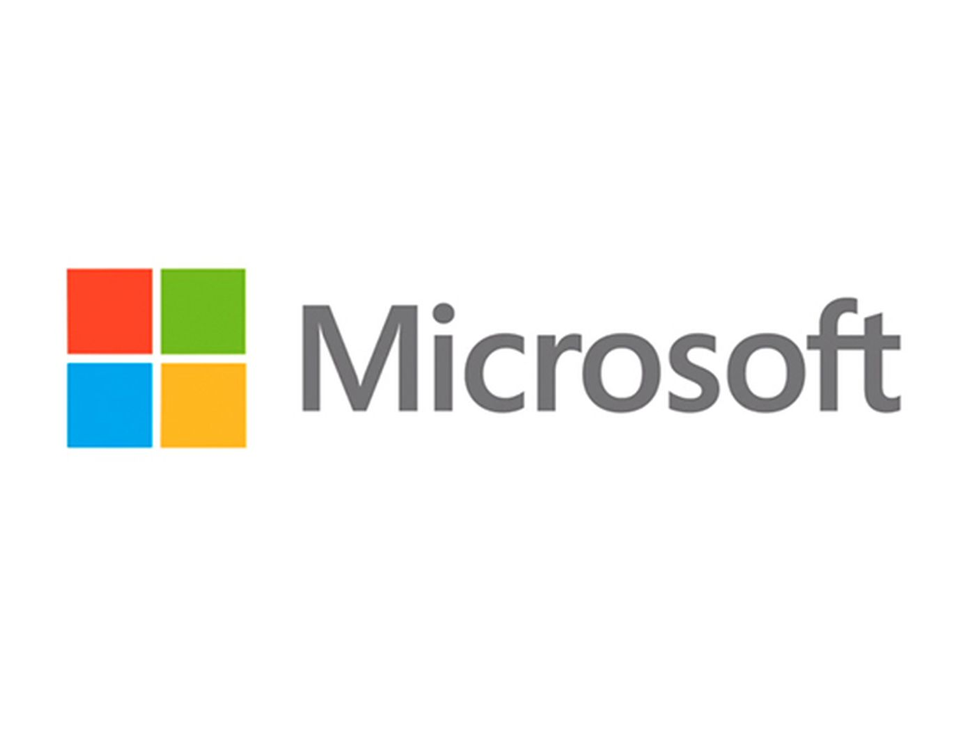 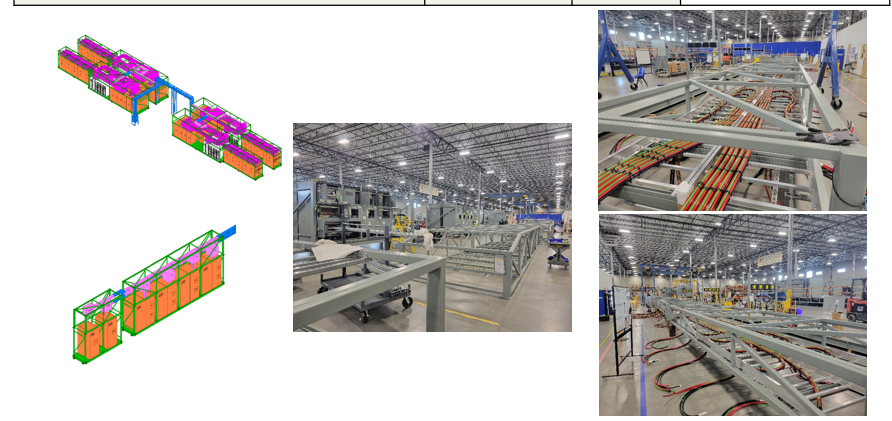 2024
2016
2022
2025
2025
2025
Slab Floor
LQ or Service 
Isle Air Cool
Slab Floor
Compact Design
LQ or Service
 Isle Air Cool
Raised Floor
Perimeter Tile /
Floor Cooling
Slab Floor
Compact Design
LQ or Service
 Isle Air Cool
Slab Floor
Liquid Cooling
Slab Floor
Liquid Cooling
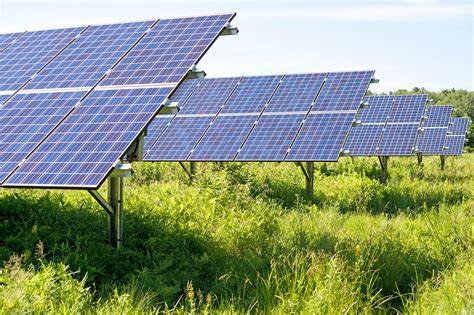 2010
PCX Manufacturing Capabilities
Structural steel and sheet metal fabrication
Welding - AWS certified welders
UL 870 - wireway, auxiliary gutters and fittings
Painting and coatings
Sandblasting capability
Paint booths with drying capabilities
Enclosure fabrication
UL QRXA – commercial and industrial prefabricated buildings
Electrical assembly
UL 508A industrial control panels
UL 891 dead front switchboards
Location – Clayton, NC (67,000 sq ft)
Headquarters
Welding
Fabrication
Painting
500kW solar generation
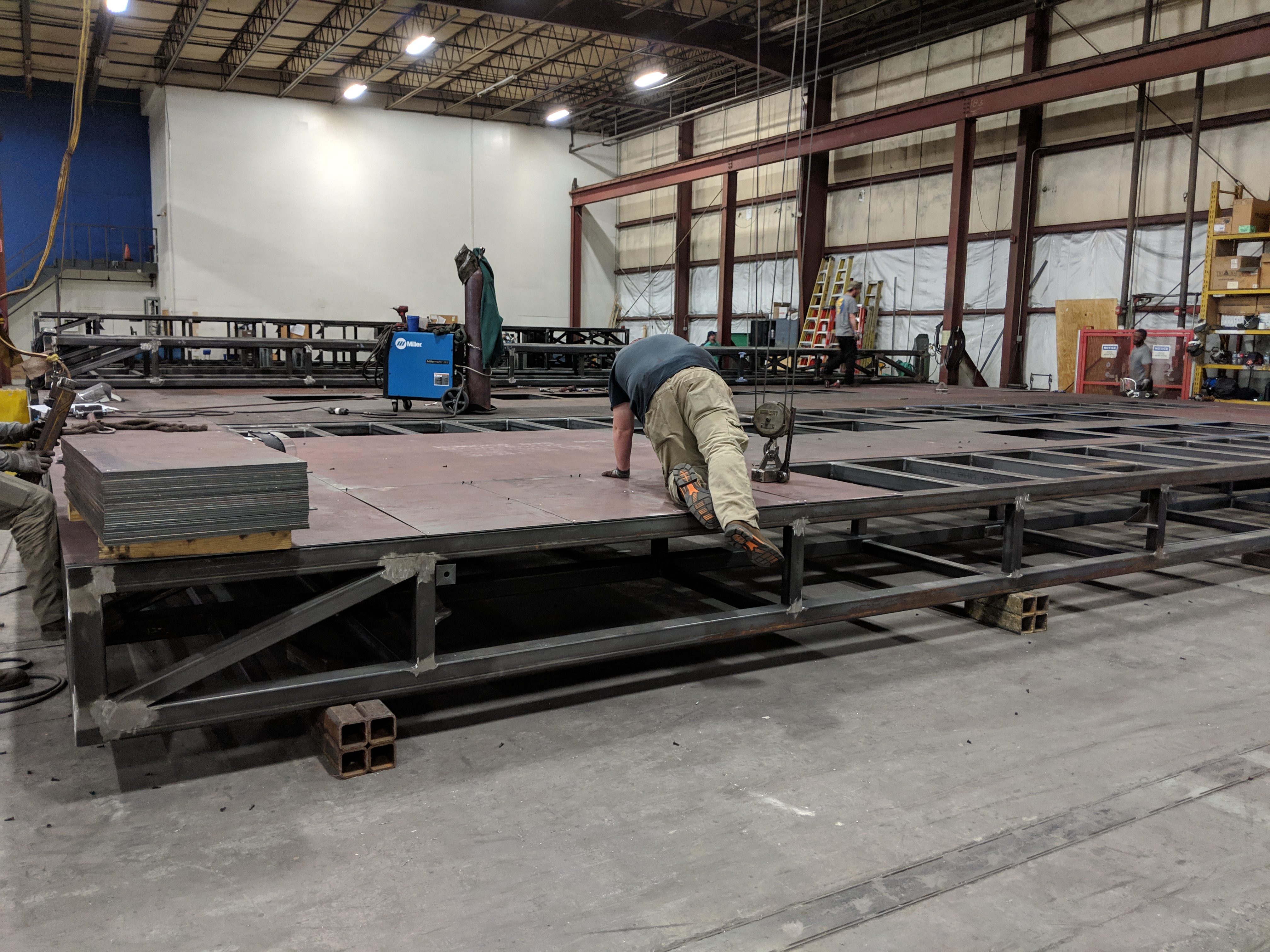 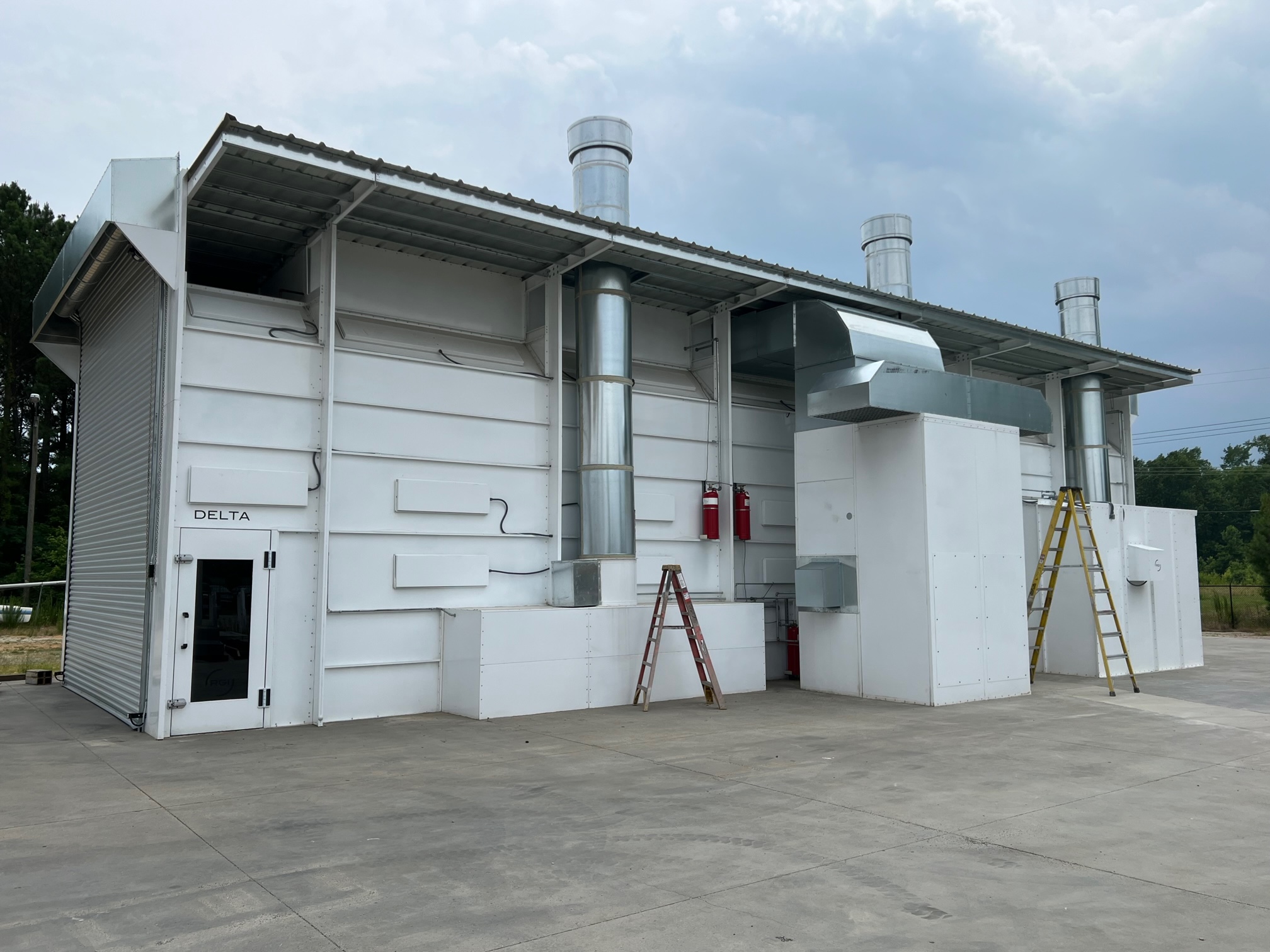 Location – Knightdale, NC (160,000 sq ft)
Built-to-suit facility 
System integration and pre-wiring
Factory witness testing
Packaging
Shipment

Contemplating additional expansion
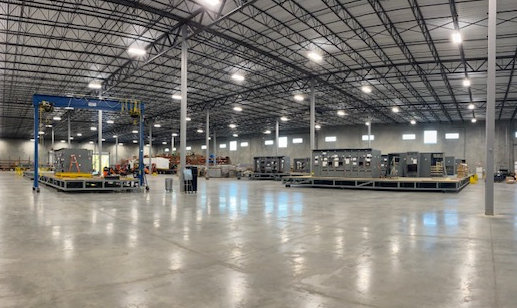 Engineering Team
Deep experience in specification, design, manufacture, test, and shipment of modular electrical and mechanical systems
Medium voltage transformers and distribution
Low voltage electrical rooms
Mechanical systems with chillers, economizers, water storage, controls, pumping, and piping
Traditional and close-coupled data center cooling methods
Refrigeration systems with adjacent heat rejection packages
Emergency power generation, hydroelectric power, and cogeneration systems
Engineering Tools
Design optimization:  SOLIDWORKS Simulation Professional Finite                                       Element Analysis (FEA)
Flow simulation:  SOLIDWORKS Flow Simulation Computational Fluid                               Dynamics (CFD)
PipeFlow for fluid calculations and system simulations
ETAP arc flash analysis software
Product Portfolio
Custom Solutions
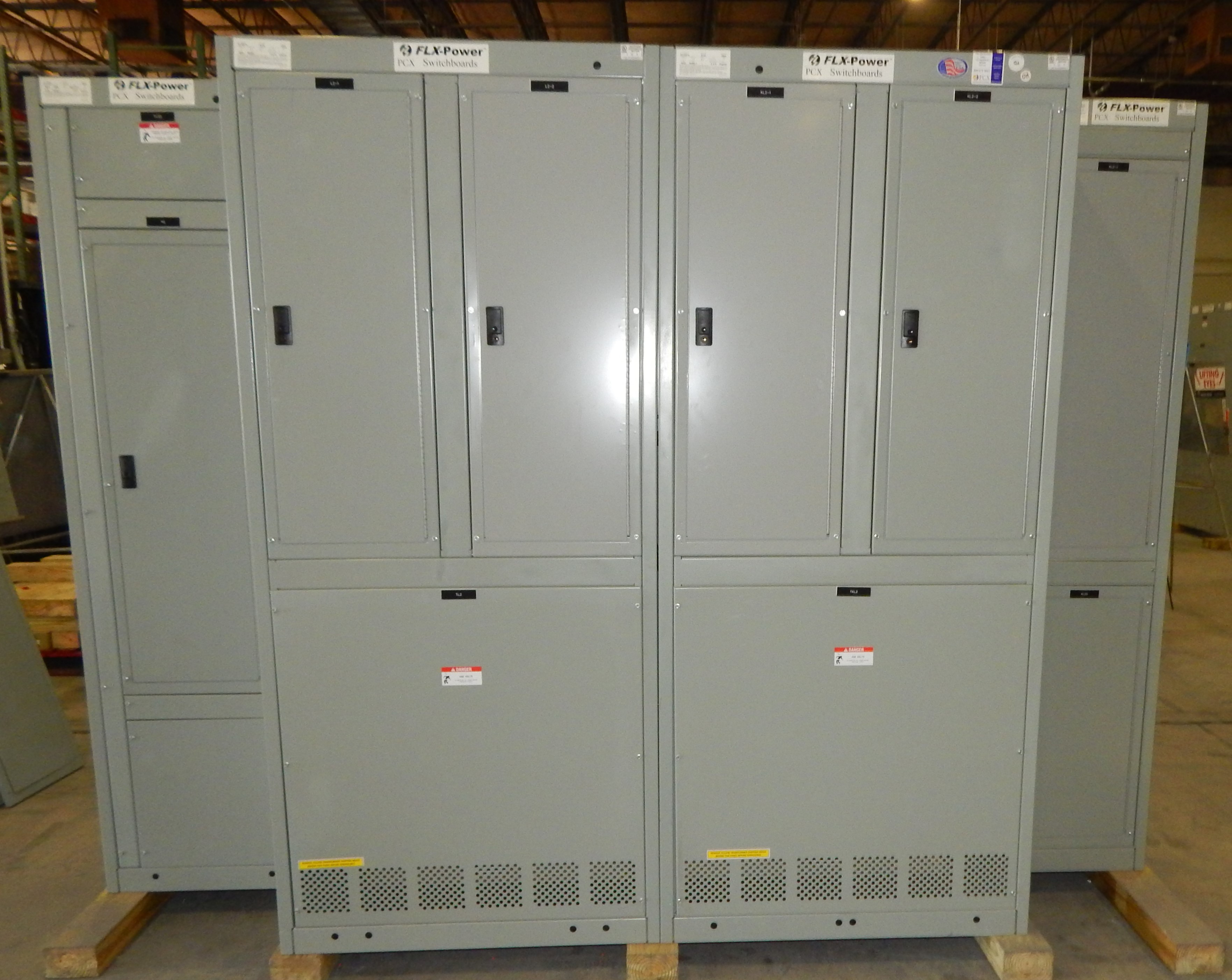 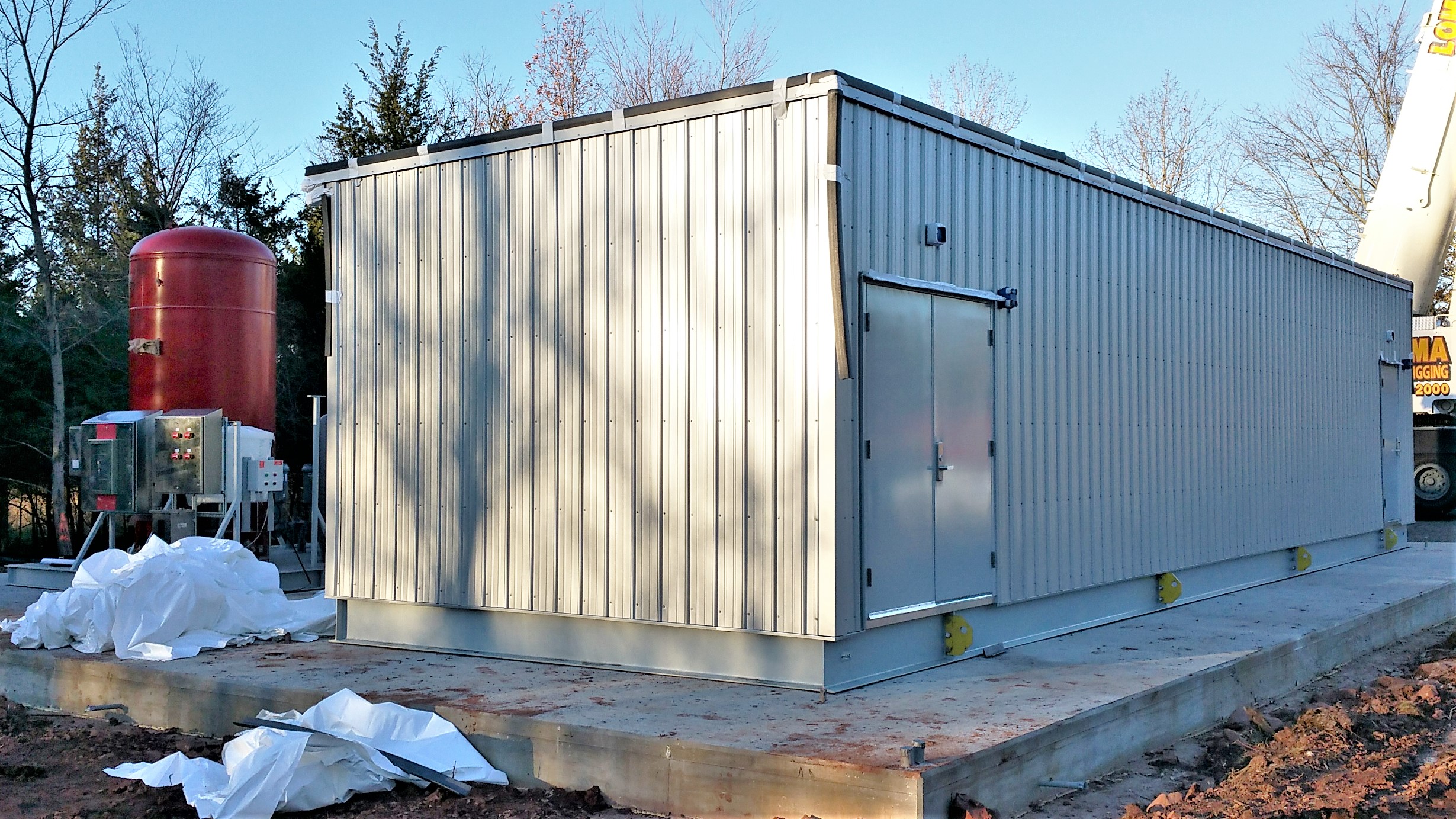 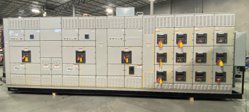 FLX-MDCTM
FLX-PowerTM
Modular Data Centers – all-in-one, UPS
UL-891 Integrated Switchboards
Design and integration of modular equipment skids
Edge
Retail
Healthcare
Higher Education
Hyperscale
Co-location
MDCs
Commercial Construction
Custom Modular Electrical Skids
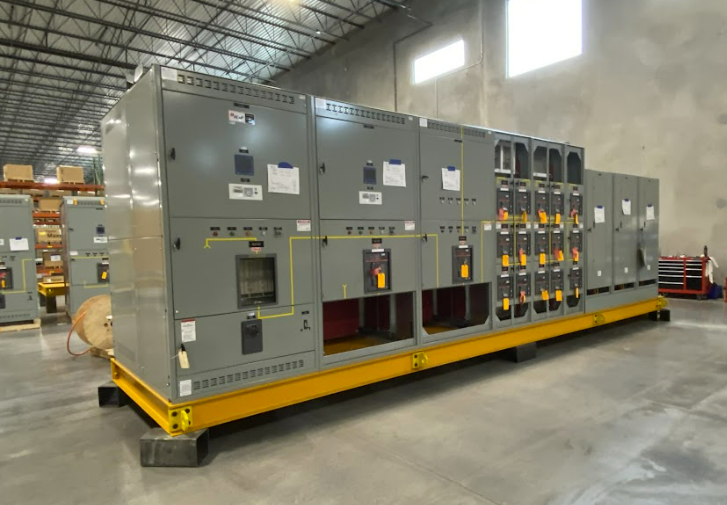 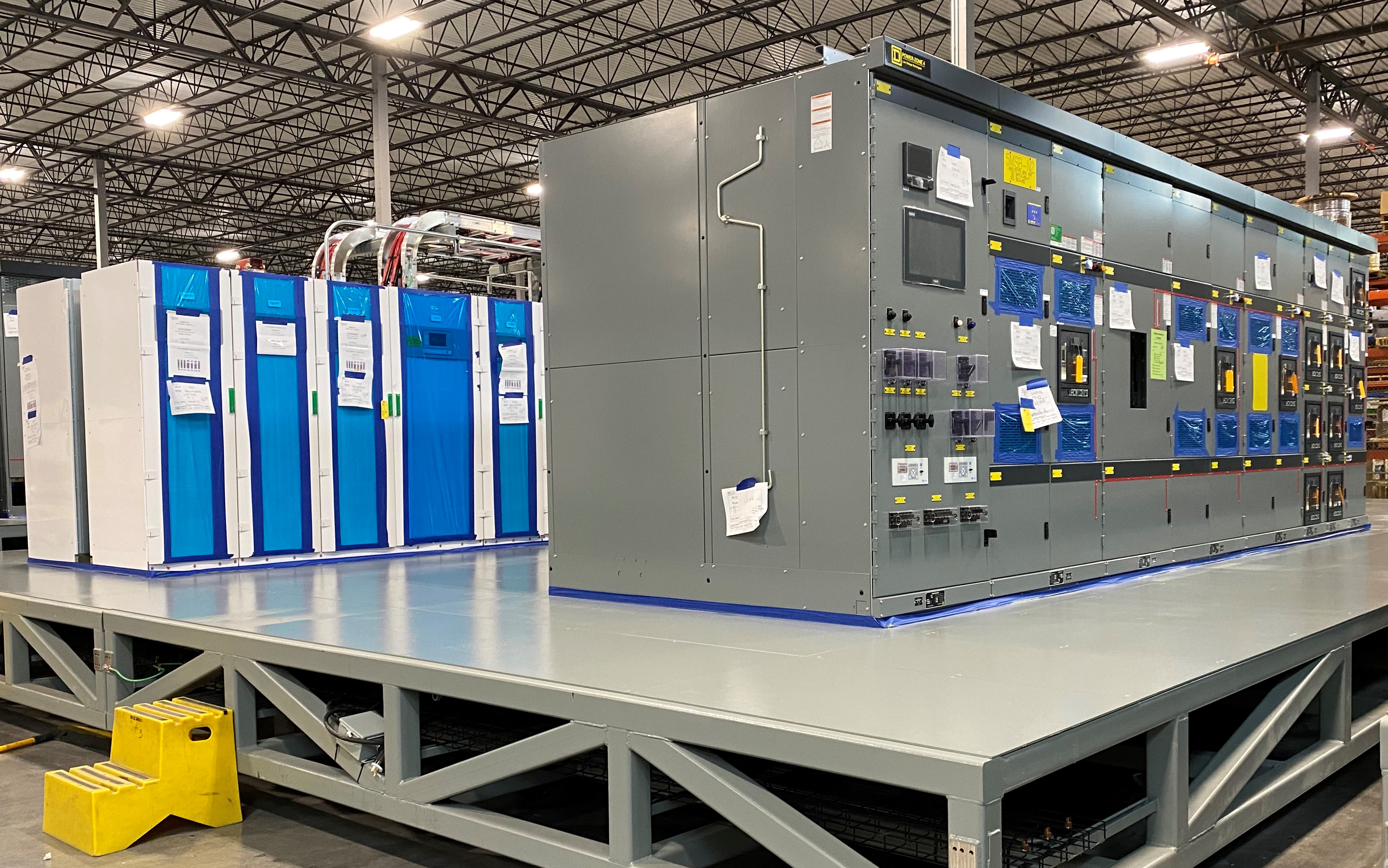 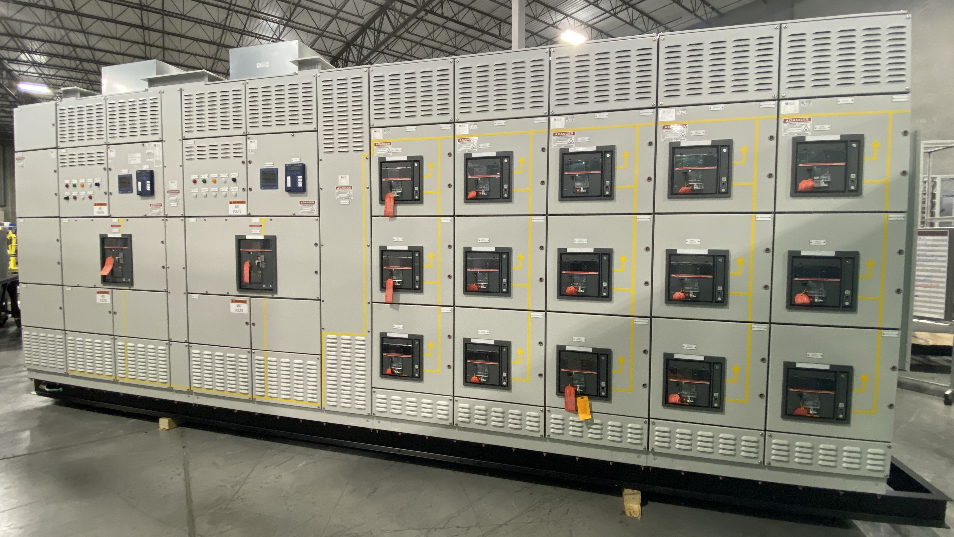 FLX-MDCTM:  IT Capacity 25-500kW
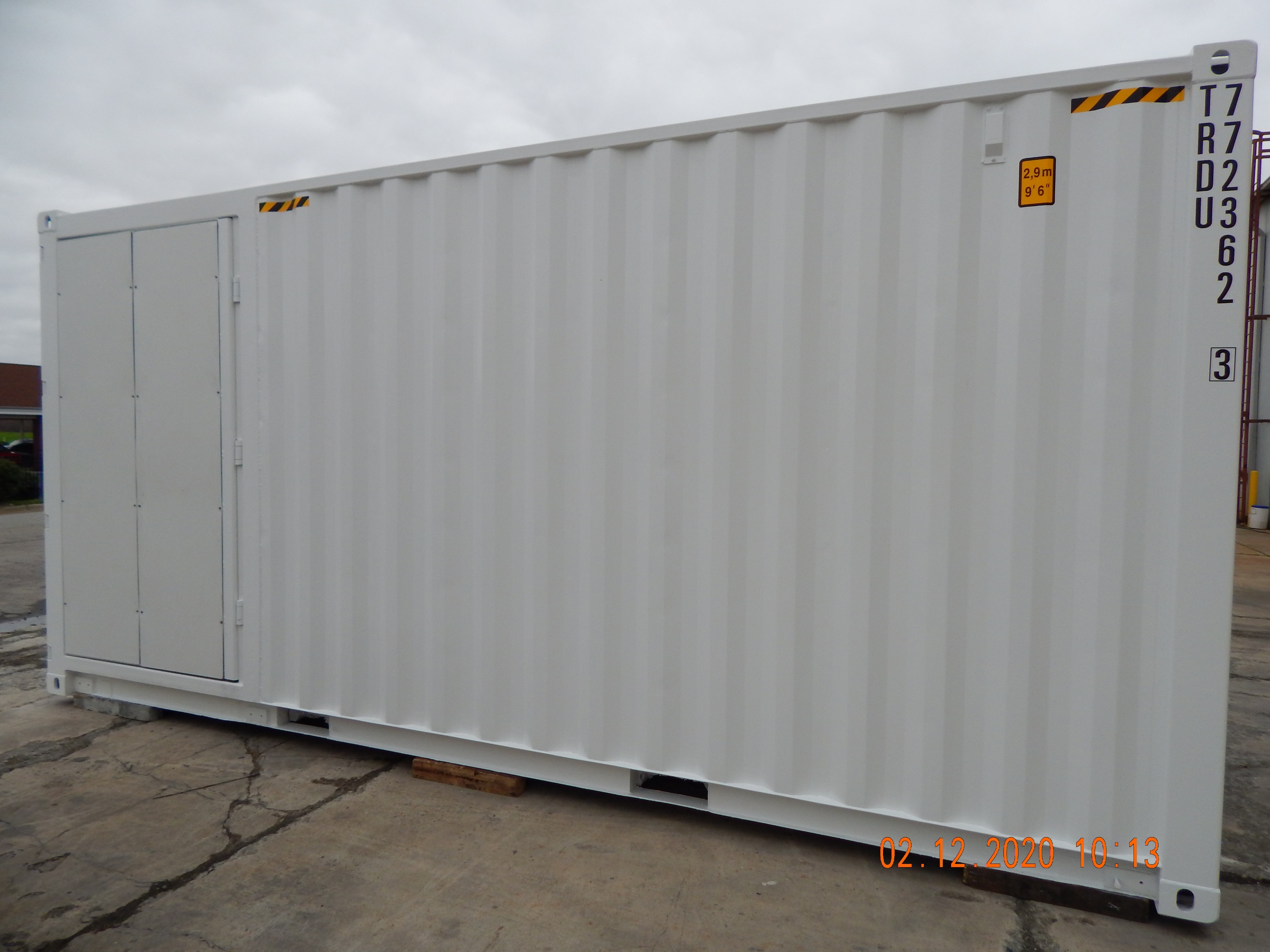 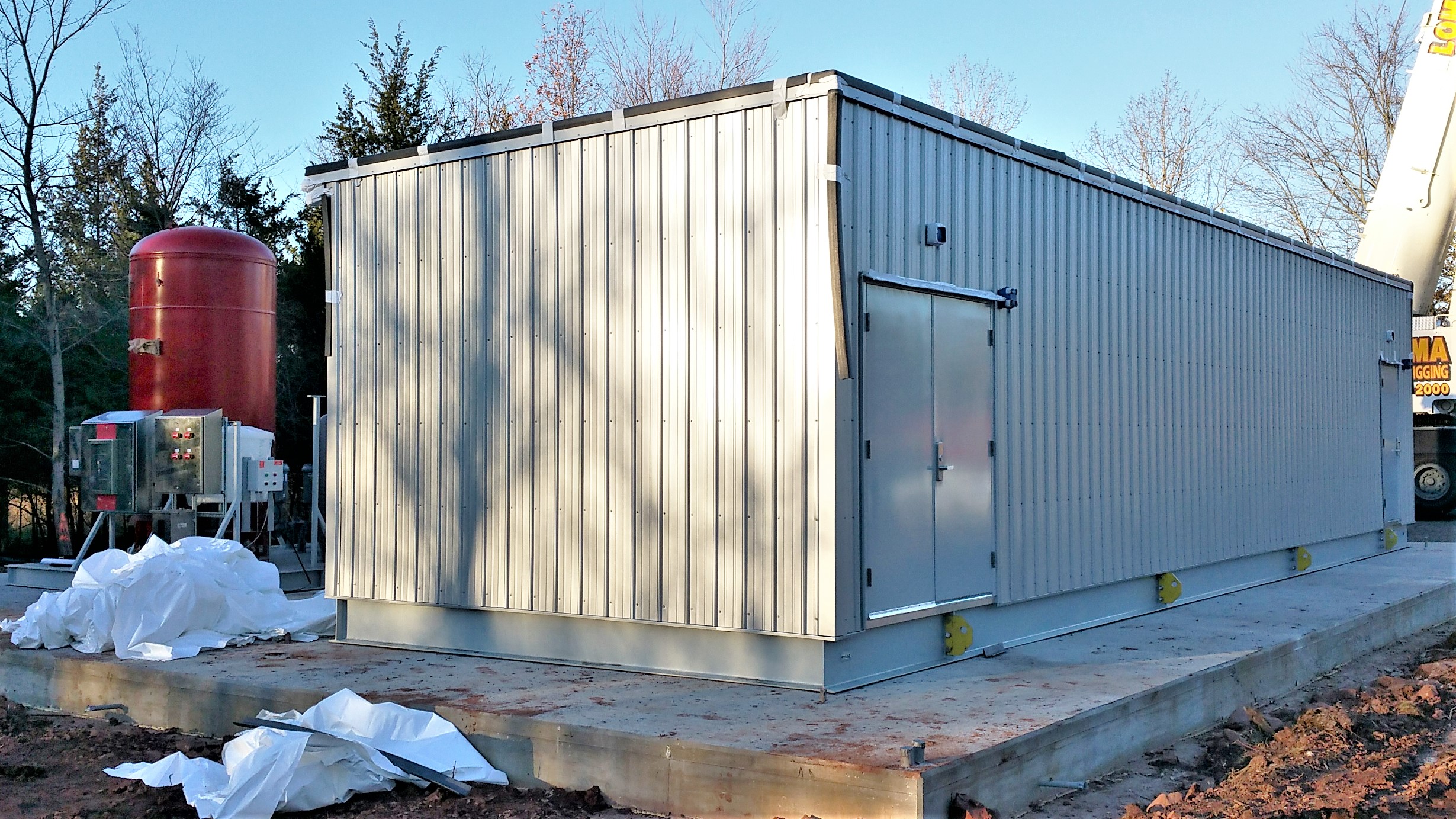 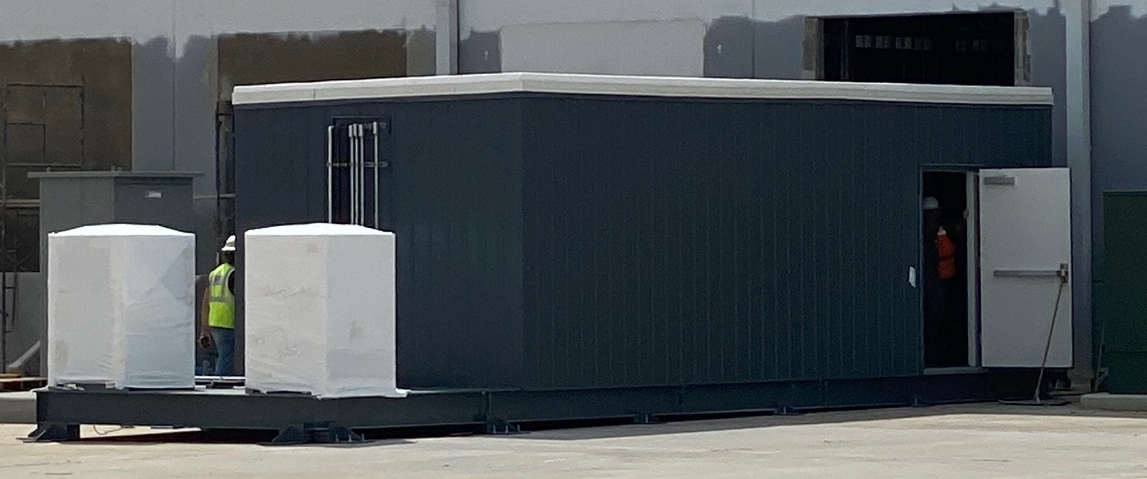 Plan Layout of 2MW DeploymentApproximately 155’ long by 65’ wide
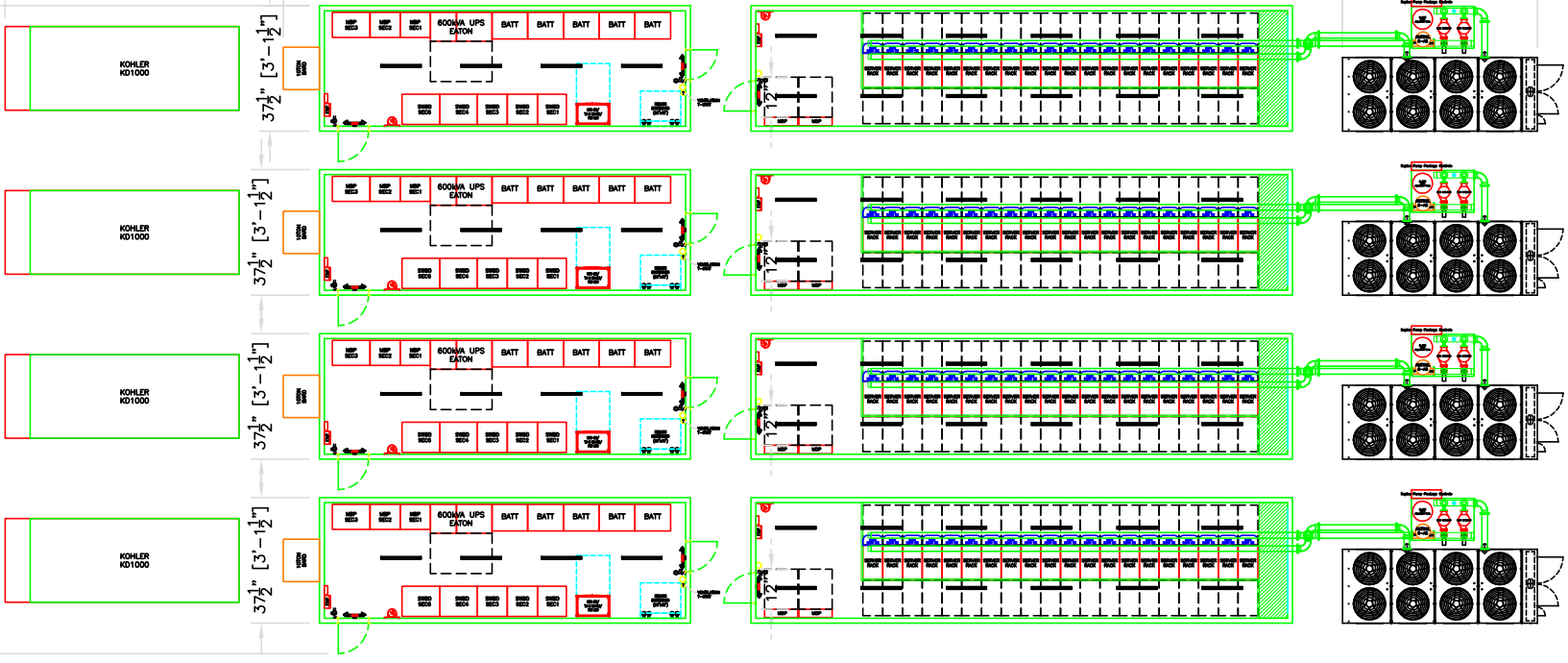 PCX Integrated Solutions – Commercial Switchboards
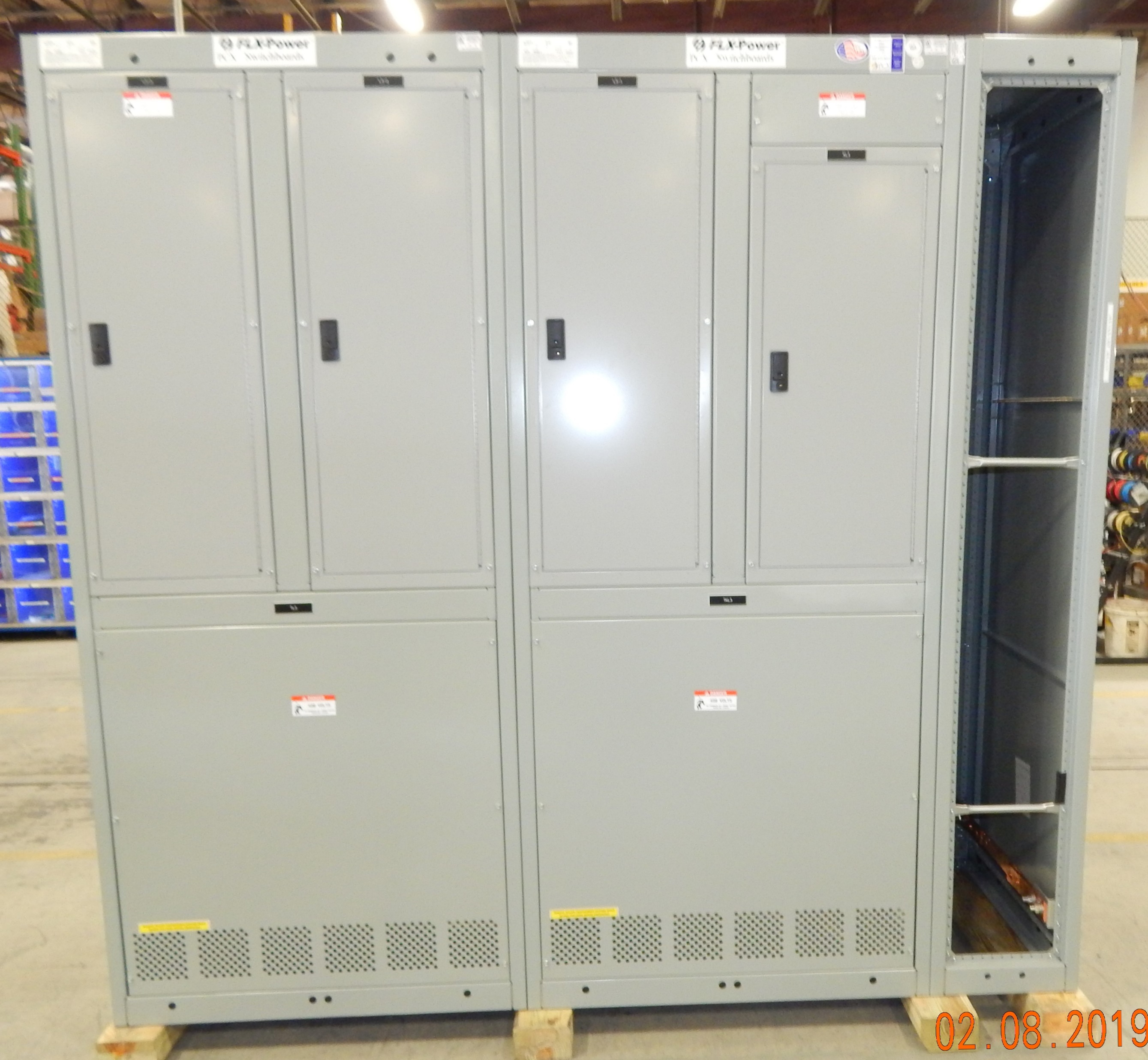 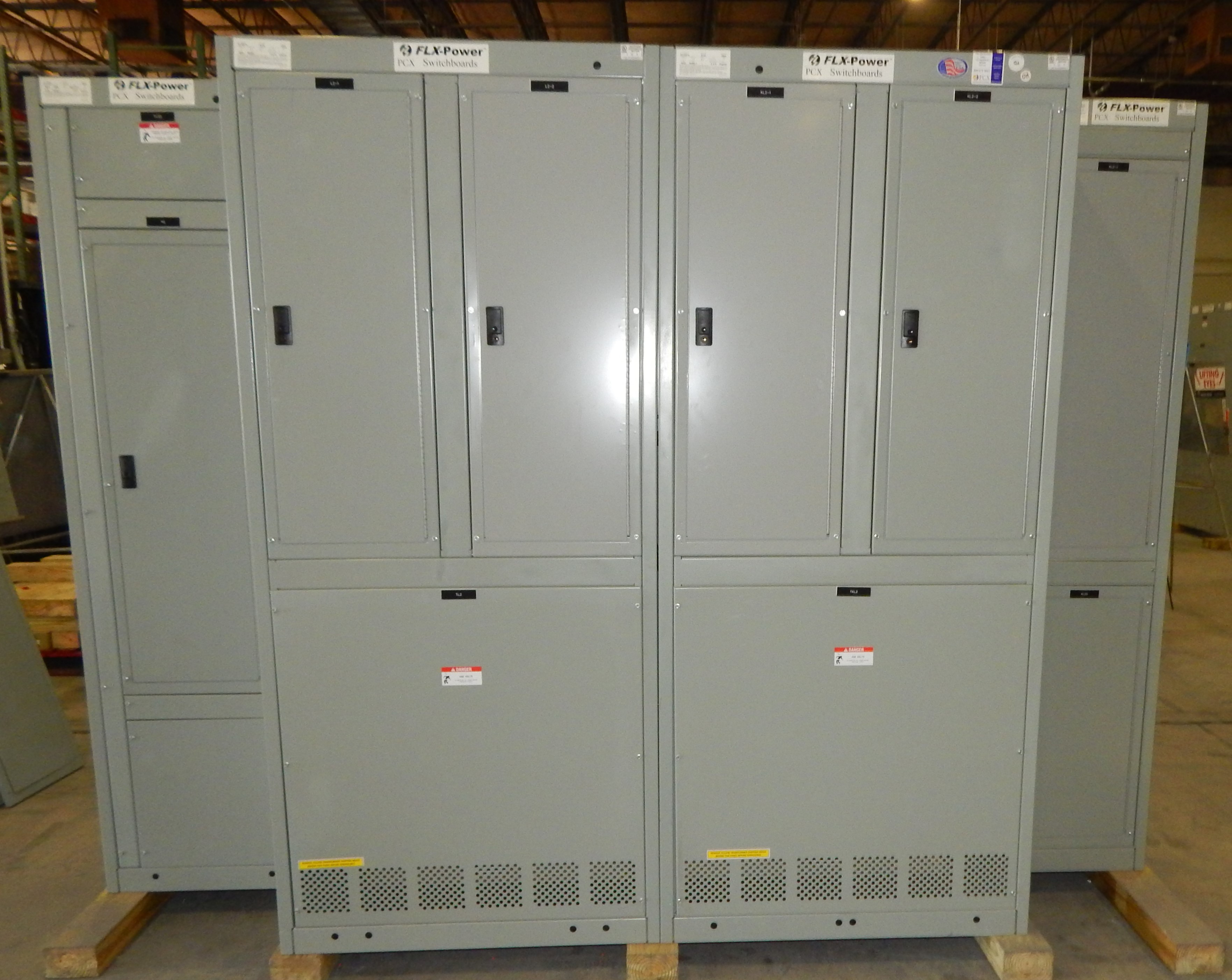 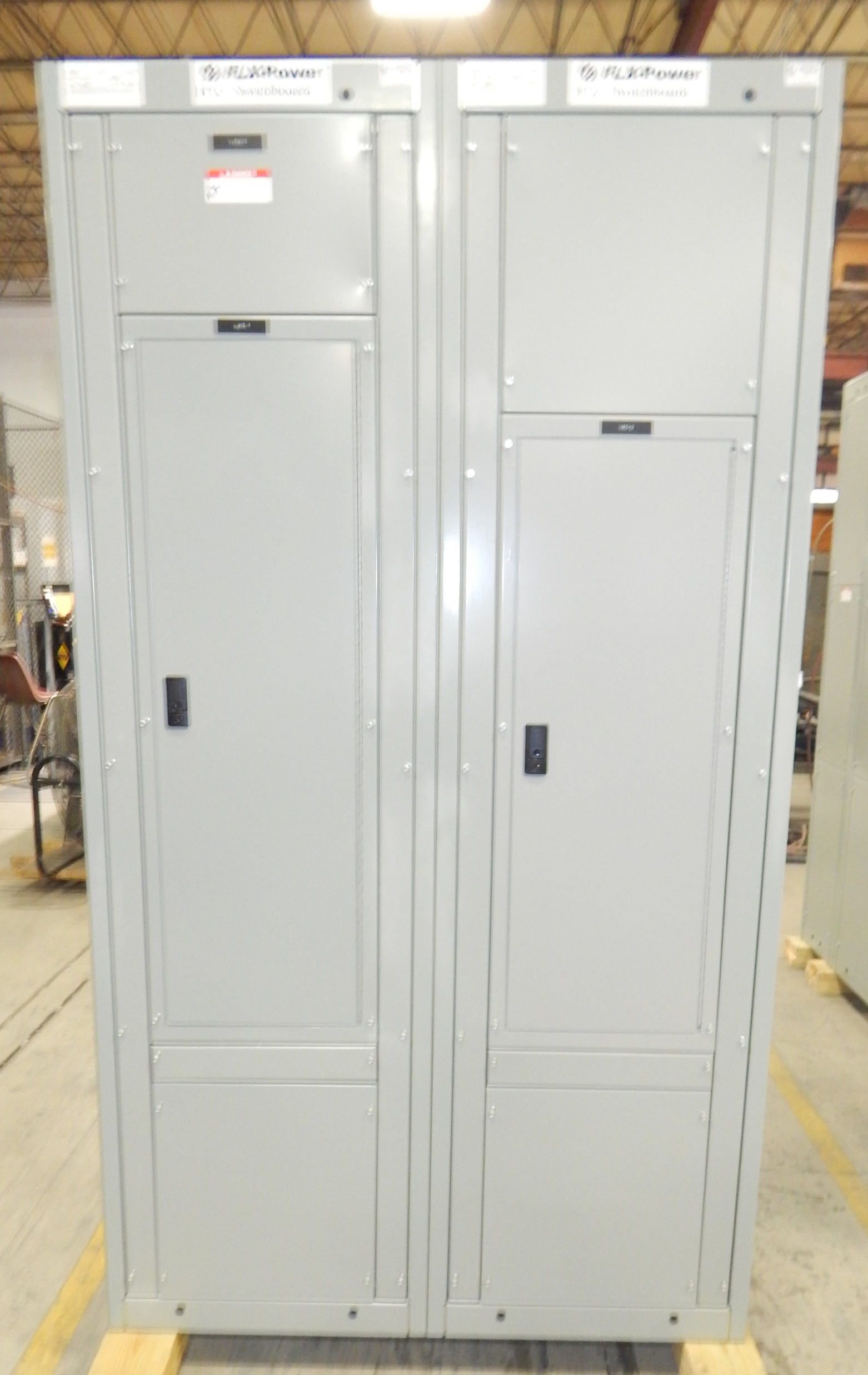 Other Custom Solutions
Stacked IT/infrastructure units
Multi-section buildings
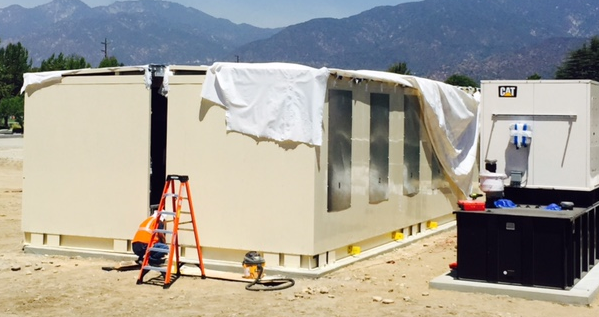 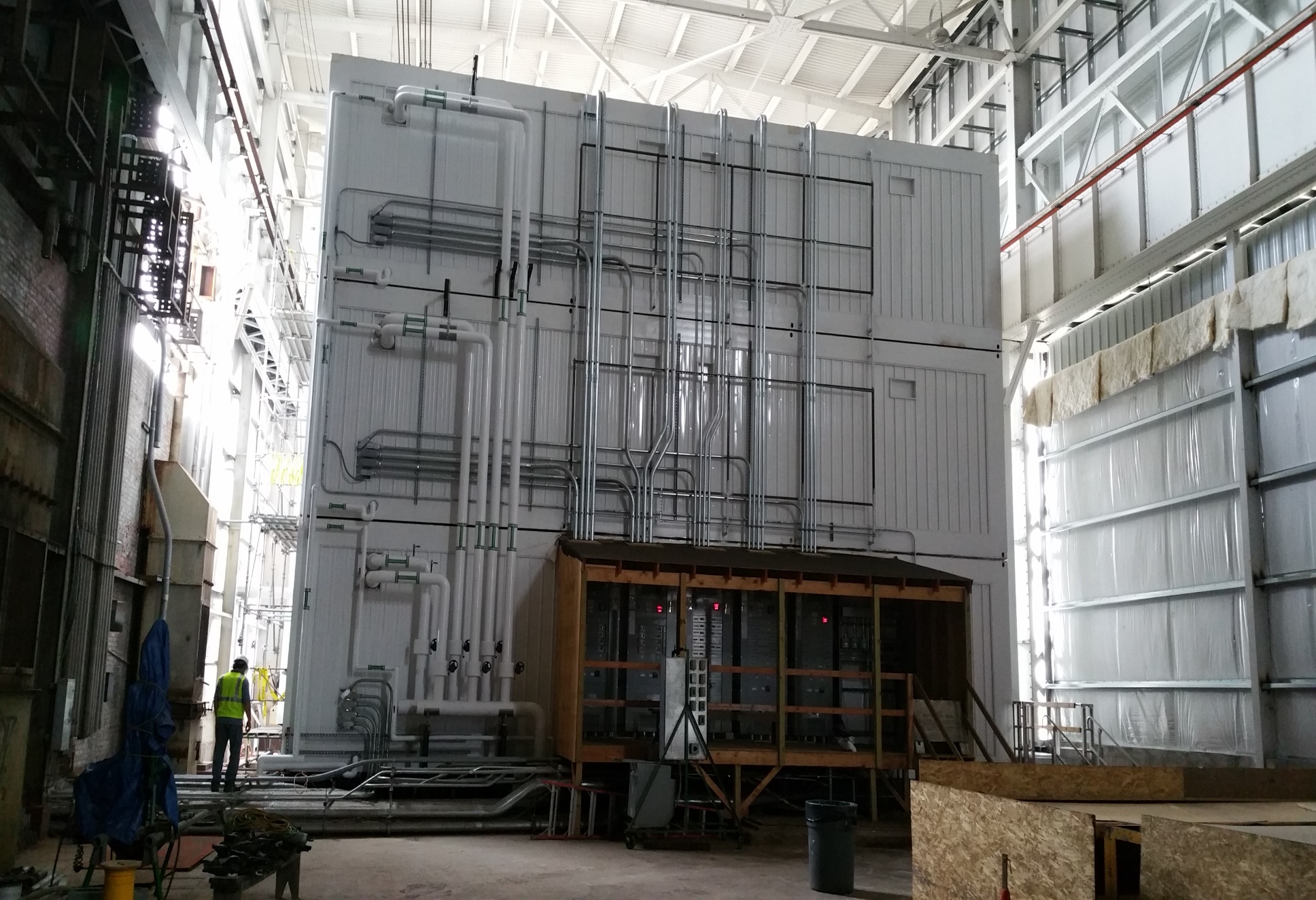 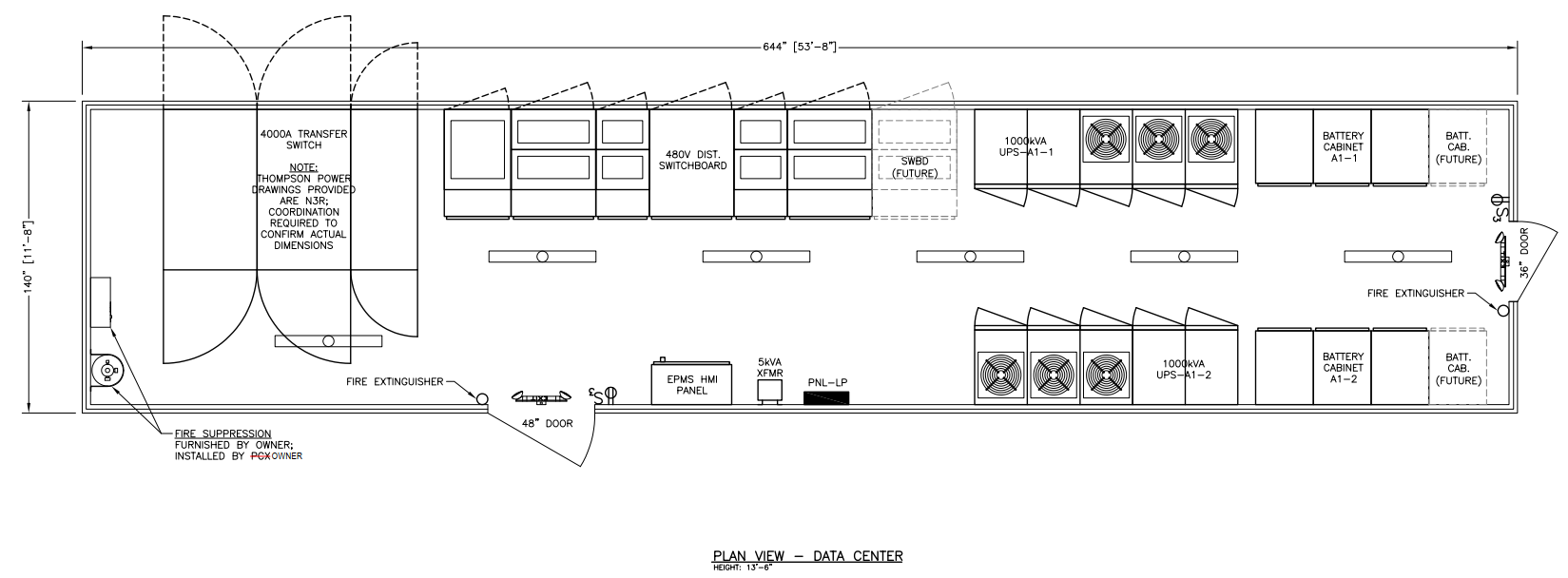 Modular UPS
PCX Testing and Services
Pre-Shipping FWT Test and Certification
1,000KW dedicated testing electrical service
On-site load bank (1,000KW)
Local access to 1-2Meg Gen-set
Delivery Coordination
Contract transportation
Crane and riggers procurement
On – site receive and set 
Field Services and Maintenance
Meeting Agenda
Introductions
Objectives for visit
PCX history 
Facilities and core capabilities
PCX as part of the Hubbell family
Open discussion
PCX Site Services
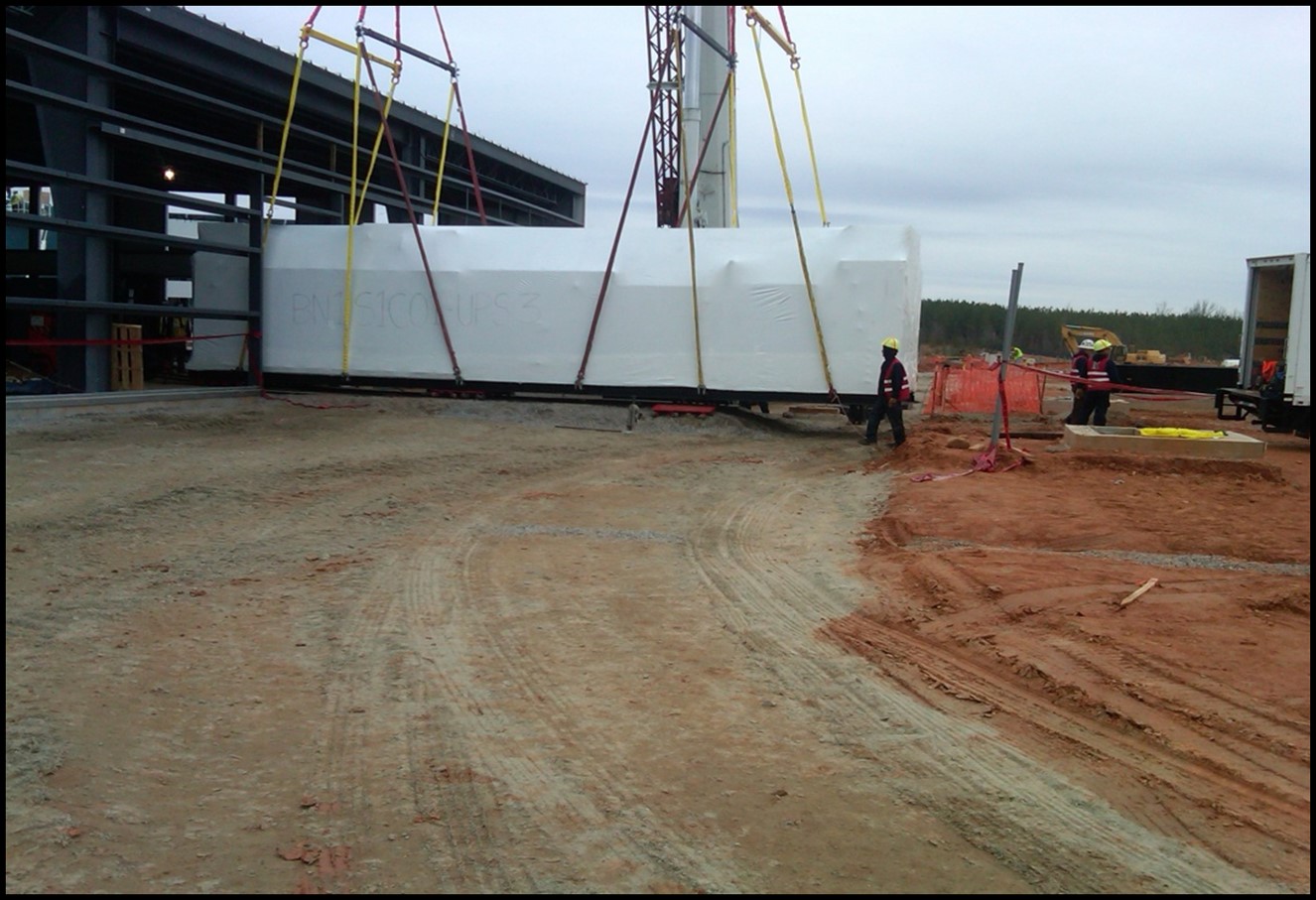 Rigging and Anchoring
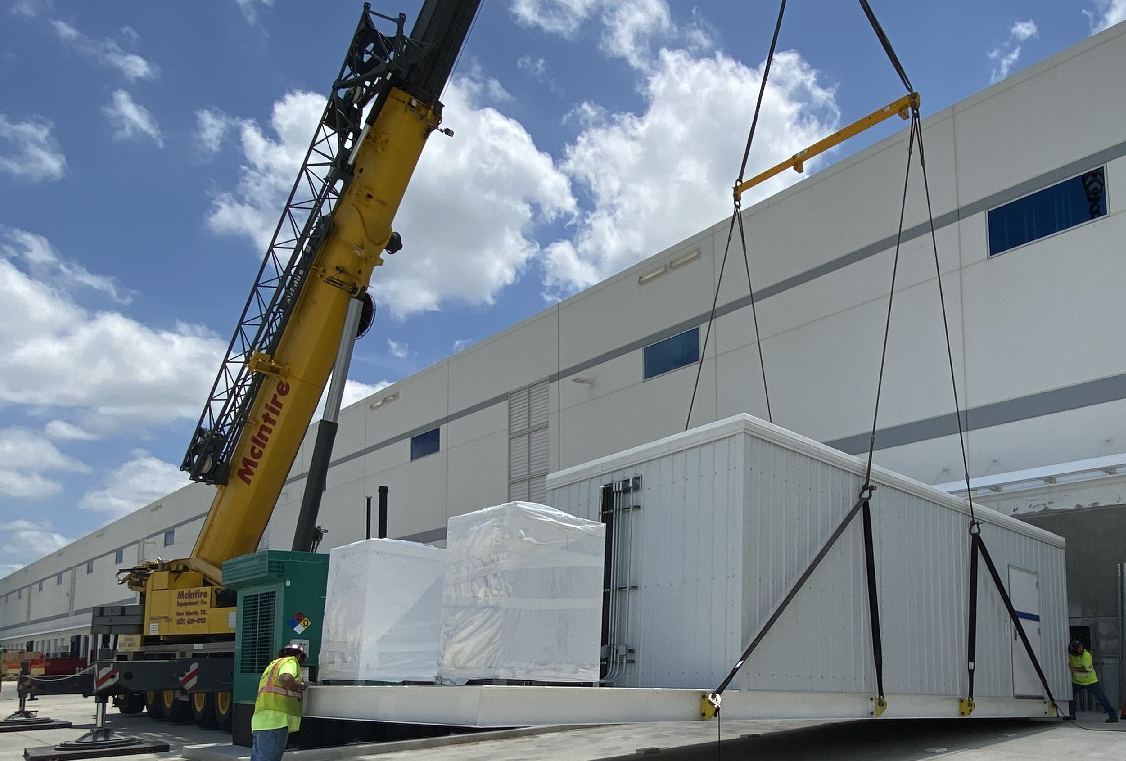 Transport and Site Prep
Value Proposition
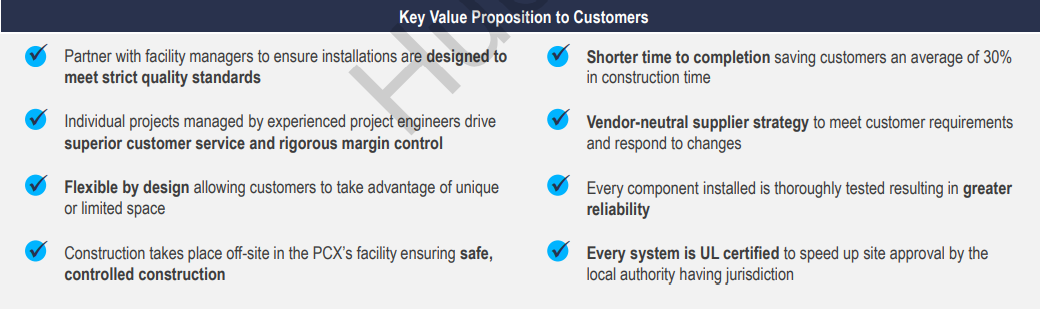 Time savings from manufacturing concurrently with permitting, approvals, and building construction
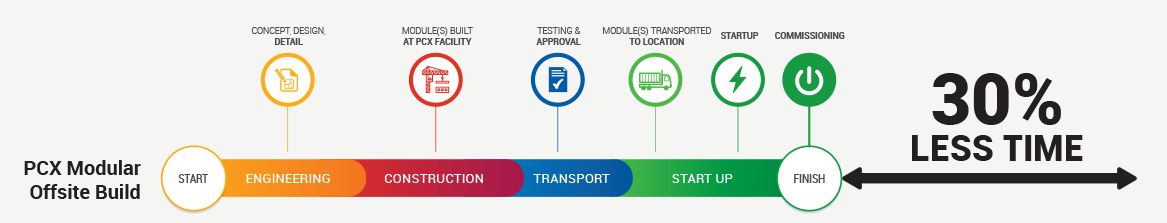 Industrialized Buildings - Certification
NEC definition:  Any building of closed construction made or assembled on or off the building site for installation on the building site (with few exceptions).
IIBC definition: Building of closed construction that conceals parts or  processes of construction that cannot be inspected at the building site without disassembly, damage, or destruction.
PFS guidance:
Contact AHJ prior to project commencement
Equipment skids considered pieces of equipment
Synergy with Hubbell
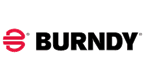 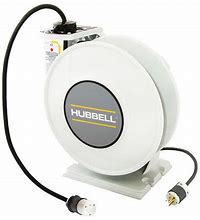 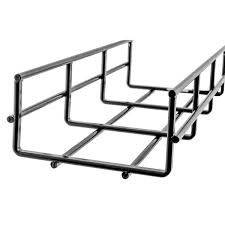 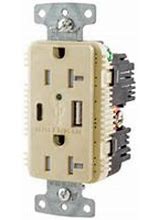 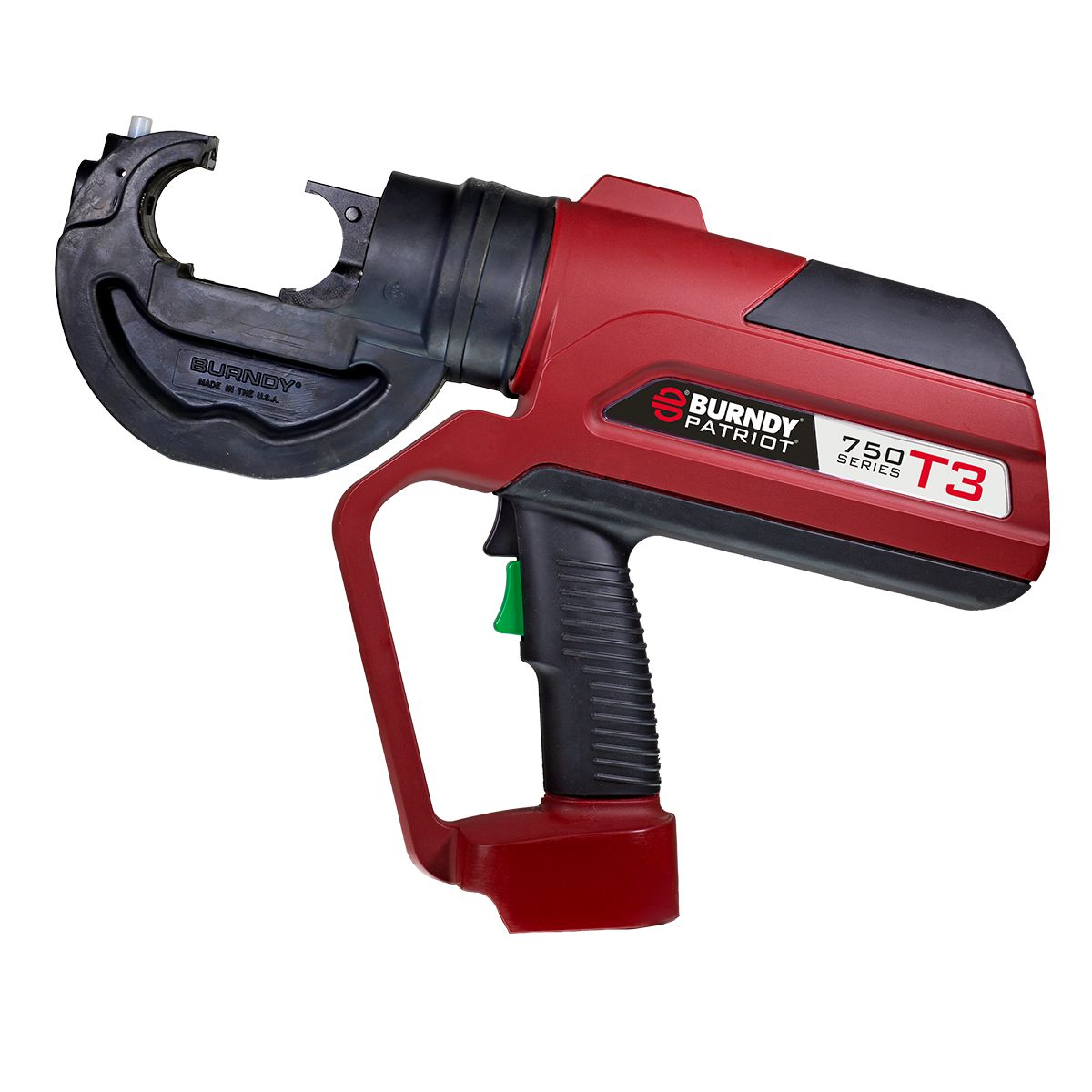 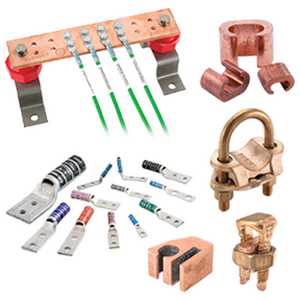 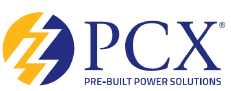 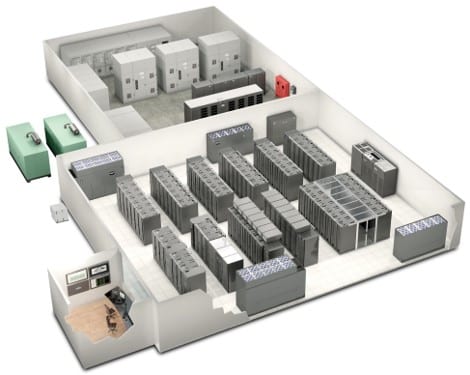 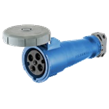 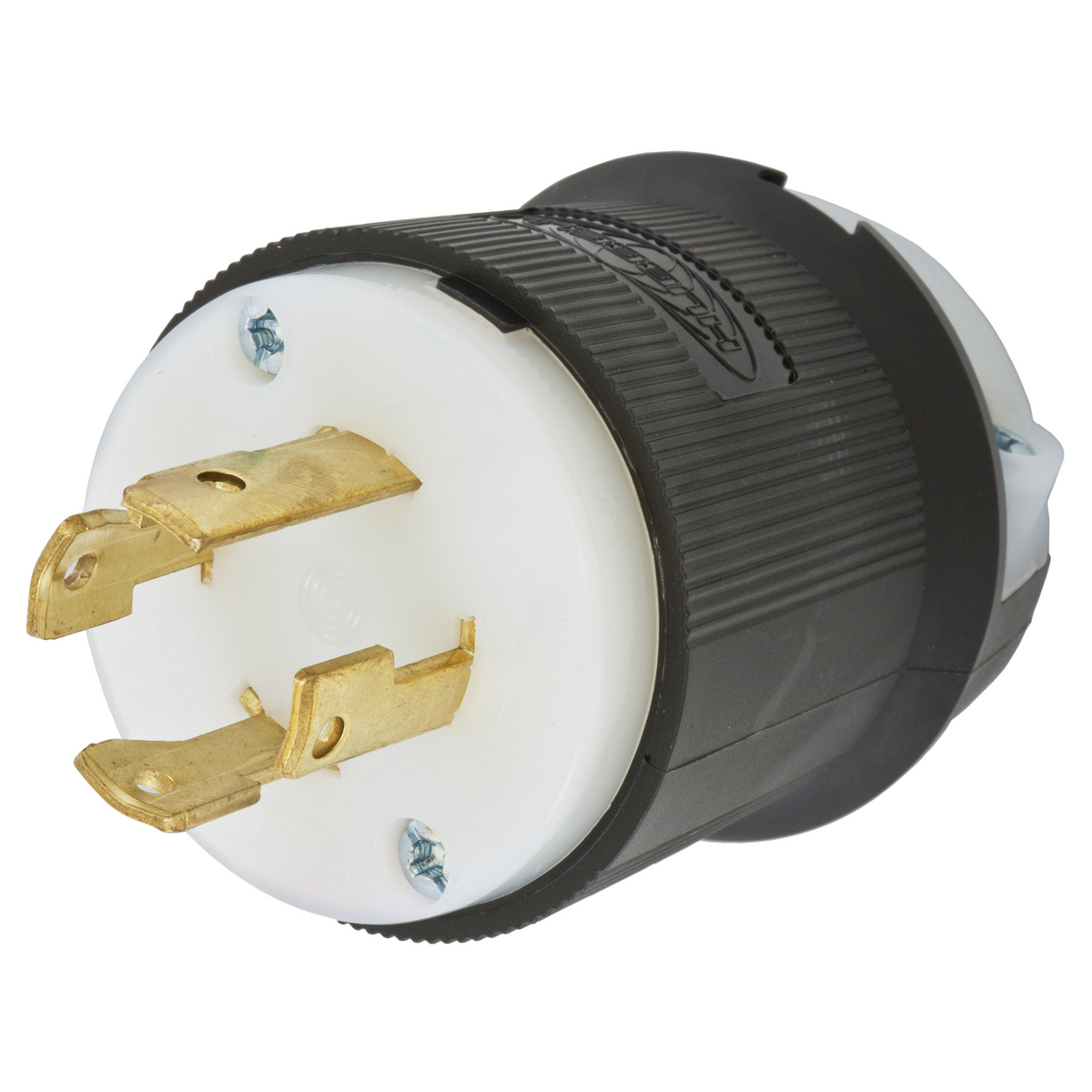 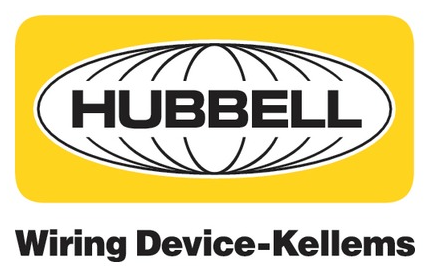 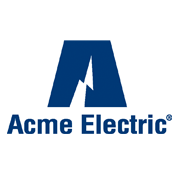 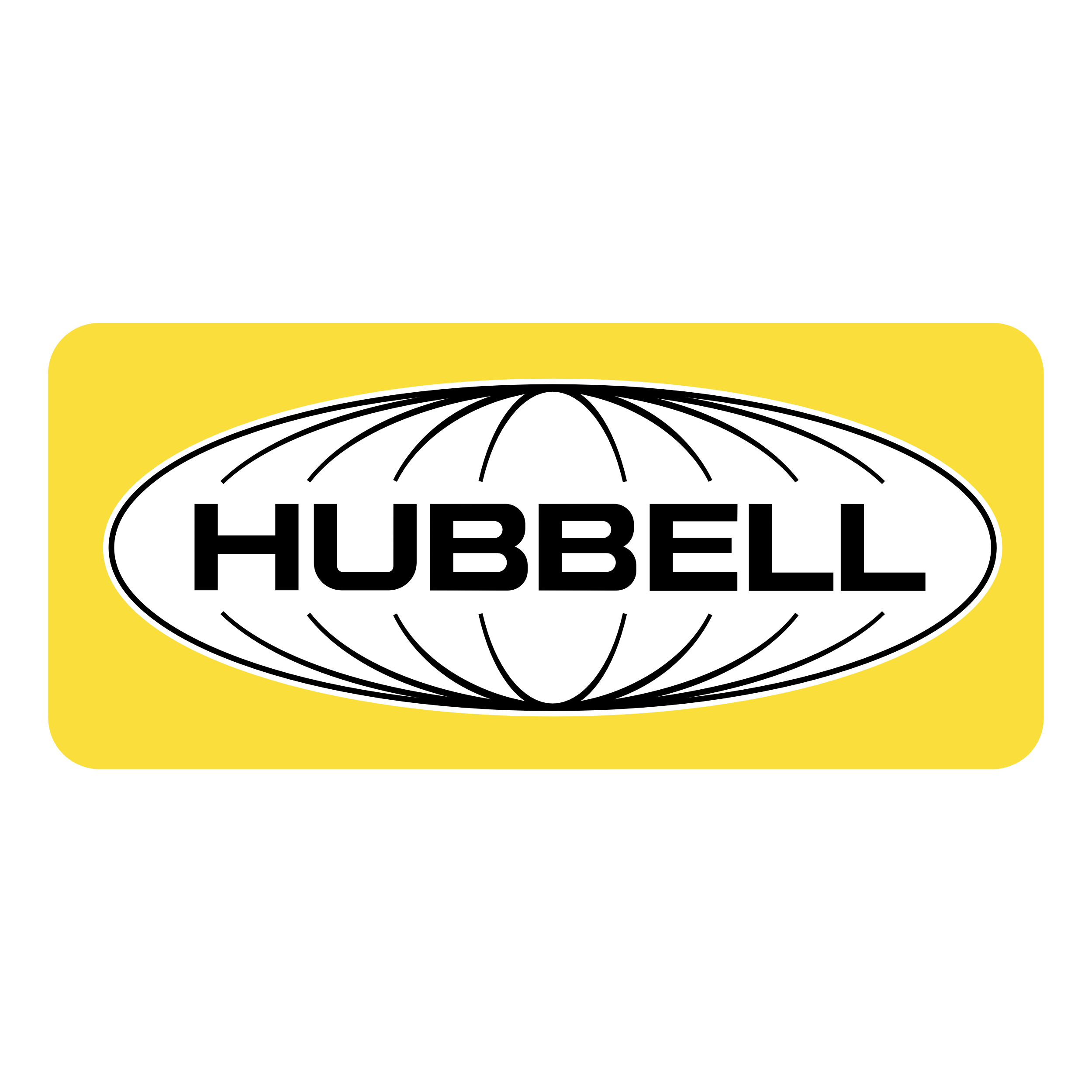 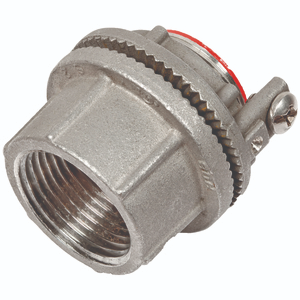 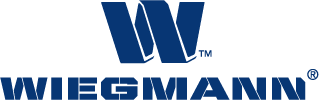 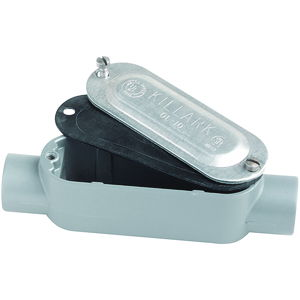 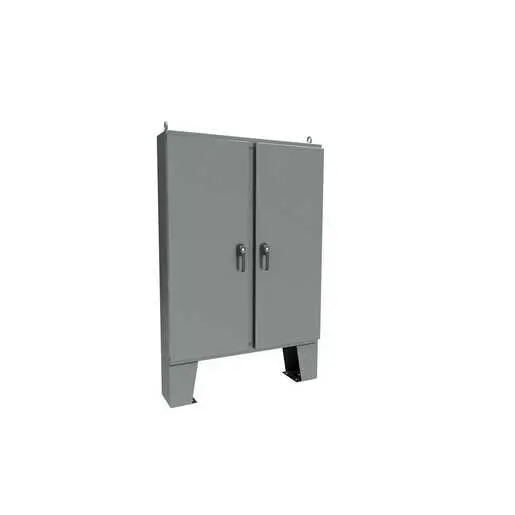 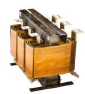 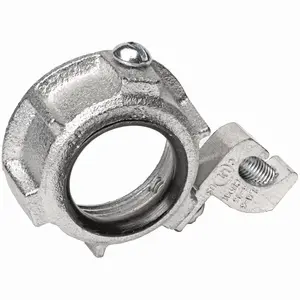 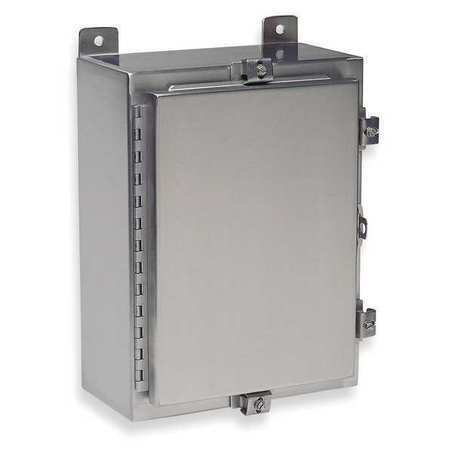 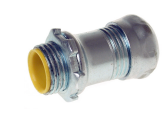 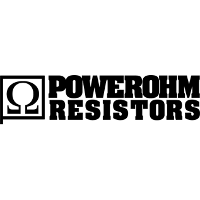 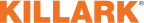 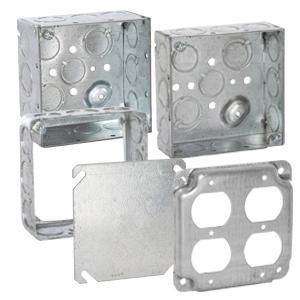 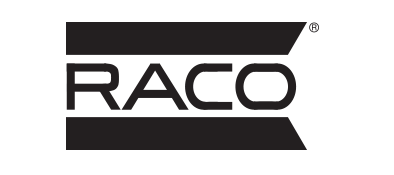 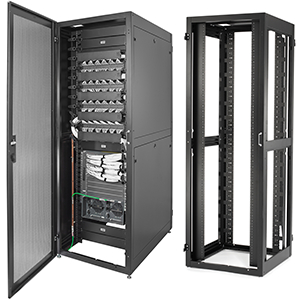 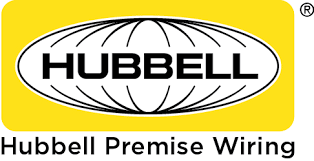 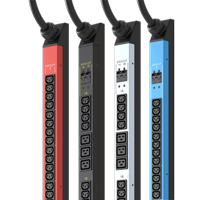 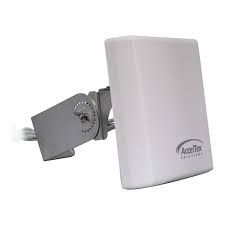 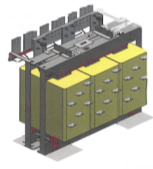 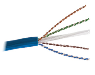 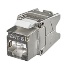 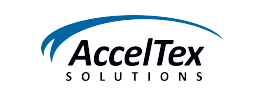 Meeting Agenda
Introductions
Objectives for visit
PCX history 
Facilities and core capabilities
PCX as part of the Hubbell family
Open discussion
Thank You!